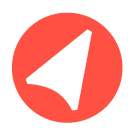 Помарочный учет
«Mobile SMARTS: ЕГАИС 3», «Магазин 15» и «Склад 15» для помарочного учета алкогольной продукциина складах и в магазинах.
О чем эта презентация
Решение для внедрения помарочной приемки без необходимости большого проекта по ИТ.
В этой презентации
Постановка задачи
Автоматизируемые операции
Используемые технологии
Постановка задачи
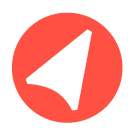 Что необходимо сделать, чтобы быть готовыми к помарочному учету в ЕГАИС.
Постановка задачи
Необходимо ввести процесс входного и выходного учета продукции помарочно (т.е. буквально каждой бутылки).
О чем речь?
При переходе на ЕГАИС версии 3 (15 марта 2017 г.) в документах ТТН появились штрихкоды марок бутылок и штрихкоды транспортных упаковок.
Государственная база данных ЕГАИС будет вести свою версию помарочных остатков каждой организации.
А подробнее?
Как минимум до 1 июля 2018 марки в документах не обязательны.
Но все бутылки, которые будут произведены или ввезены с новой маркой (предварительно 1 июля 2018)*, должны будут учитываться помарочно по всей логистической цепочке вплоть до кассы магазина**.
* Это тоже предварительная дата, сроки могут быть сдвинуты.
**  Те бутылки, которые до 1 июля 2018 были учтены не помарочно, смогут еще некоторое время и дальше учитываться не помарочно, для облегчения перехода на помарочный учет.
Почему это важно?
В какой-то момент* нельзя будет продать/отгрузить товар, если указанные в документе ТТН конкретные бутылки не числятся на остатках организации в государственной базе данных ЕГАИС.
* не 1 июля, и может даже не 1 декабря, но этот момент наступит.
Главные проблемы
Нужно очень много и очень быстро сканировать, даже если сканирование выборочное.
Очень сложно и очень дорого хранить в учетной системе штрихкоды миллионов бутылок.
Главные отличия ЕГАИС 3 от ЕГАИС 2
Помарочный учет
Коробки и паллеты в документах ТТН
Помарояная приемка
Формат документа ЕГАИС 3
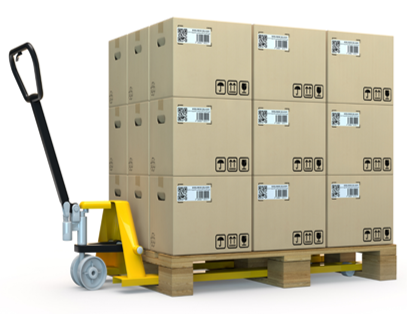 Паллета#1
Коробка #1001
                                                                                       …… 
Коробка #1002
…..
Паллета#2
….
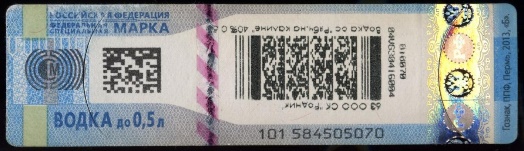 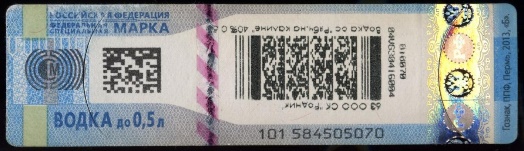 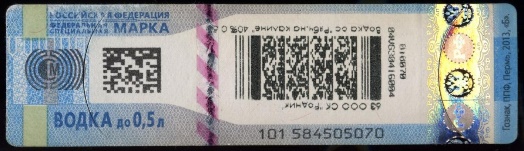 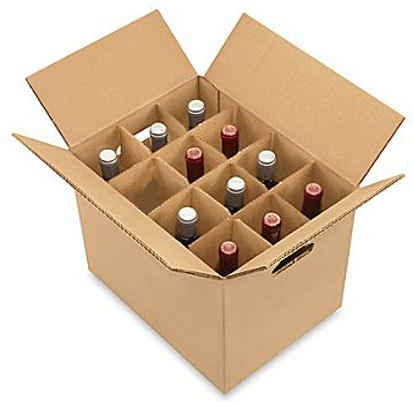 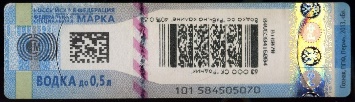 Зачем нужны коробки?
Коробки ускоряют приемку и отгрузку.
Если на приемке всё проверить и запомнить какие бутылки лежат в каких коробках, то подбирать и отгружать можно будет целыми коробками.
Еще раз, зачем нужны коробки?
При приемке, вместо того, чтобы сканировать каждую бутылку, можно сканировать только штрихкоды с коробок, проверяя их содержимое (бутылки) только выборочно.
А можно сканировать всё.  Если нет доверия поставщику, то вскрываем коробки и всё сканируем.
И еще раз, зачем нужны коробки?
При отгрузке нужно указать в ТТН ЕГАИС каждую бутылку.  При этом за ночь надо успеть подобрать до тысячи заказов.
Нам что, сканировать каждую бутылку при любой отгрузке?
Нет!  Нужно просто рассовать бутылки по коробкам и помнить содержимое этих коробок.
Преимущества решения
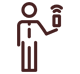 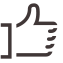 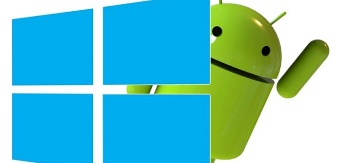 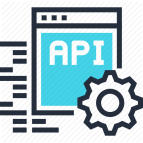 Готово
Мобильно
Android + Windows
Гибко
Готовые продуманные операции, не нужно ничего выдумывать самим.
Не привязано к Wi-Fi или компьютеру со сканером.

Может работать оффлайн!!!
Поддержка как Windows CE / Mobile, так и Android
Есть встроенные средства разработки для исправления логики операций
Автоматизируемые операции
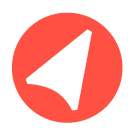 Какие операции ЕГАИС можно автоматизировать при помощи Mobile SMARTS.
Какие операции есть
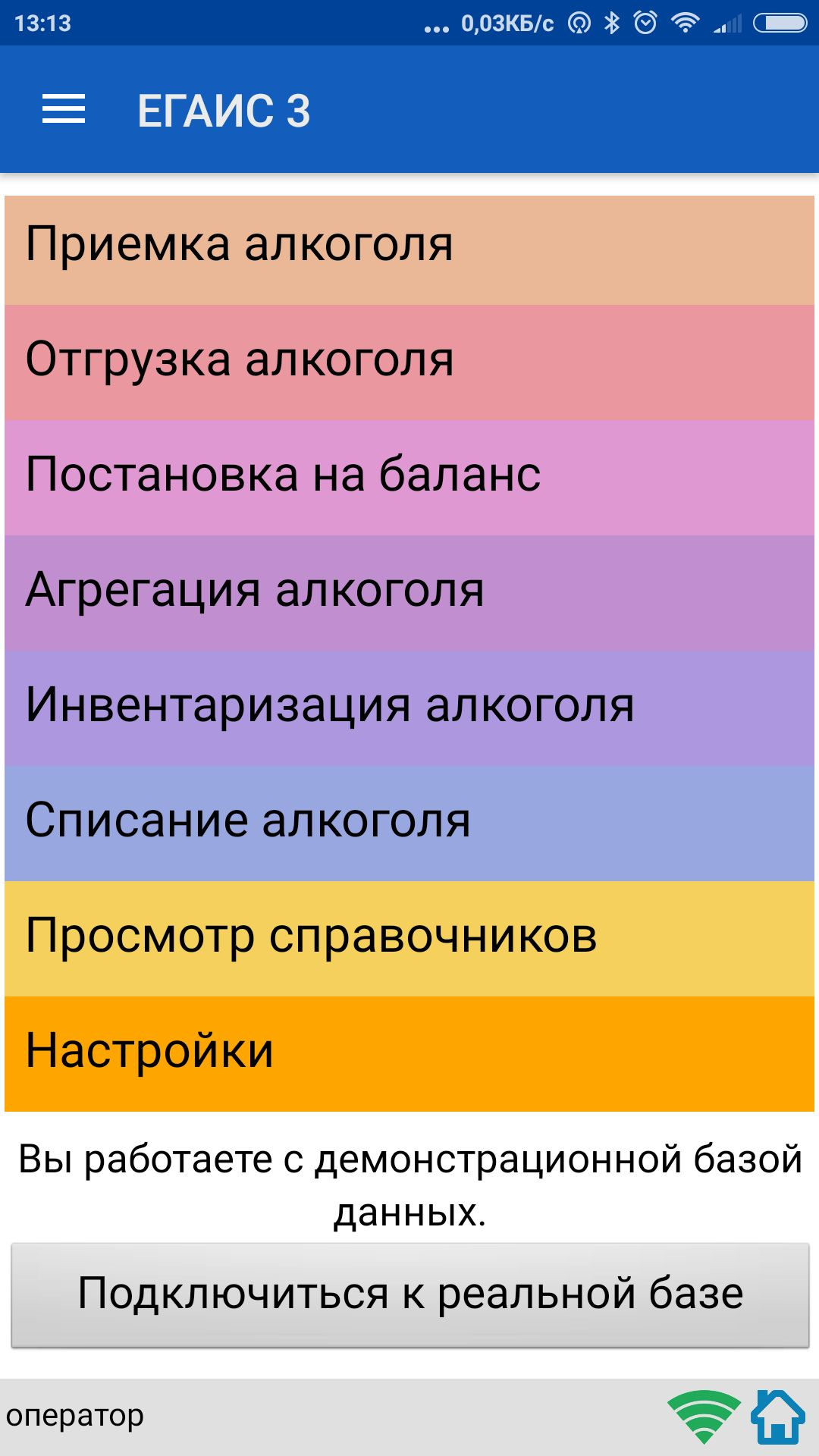 Приемка алкоголя
Отгрузка алкоголя
Агрегация и переагрегация
Постановка на баланс регистра 3 (привязка к партиям)
Инвентаризация
Списание
Возврат
www.cleverence.ru
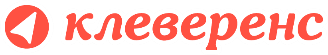 1. Помарочная приемка
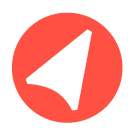 Сканирование штрихкодов с марок при помощи программы 
и терминала сбора данных со встроенным сканером.
Помарояная приемка
Постановка задачи
Проверить, что в ТТН поставщика указаны именно те бутылки, которые приехали по факту *
* иначе после «принятия» ТТН в системе ЕГАИС на остатки организации зарегистрируются не те бутылки
Помарояная приемка
Автоматизация помарочной приемки
Проверка накладных поставщиков  
при помощи мобильных устройств 
для получения верных помарочных остатков
Помарояная приемка
Основная проблема
Как отработает ваш мобильный софт, если нужно выборочно проверить фуру из 18 тыс. бутылок на присутствие штрихкодов их марок в присланной ТТН ЕГАИС?
Помарояная приемка
Что проверяется при поступлении
Те ли это коды транспортной упаковки?
Соответствует ли содержимое коробок?
Сканируется ли вообще марка?
Те ли это коды АП, что указаны в ТТН ЕГАИС?
Те ли это PDF417 марок, что указаны в ТТН ЕГАИС?
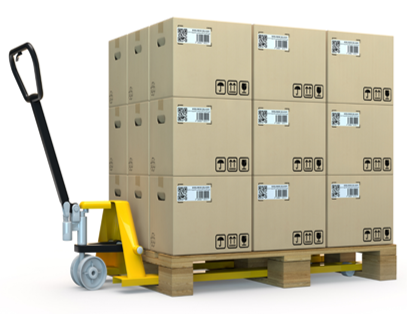 Типовое решение по приемке
Терминал сбора данных + лицензии на ПО + интеграция или АРМ ЕГАИС
Учетная система или АРМ ЕГАИС
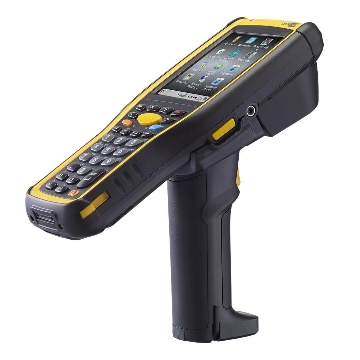 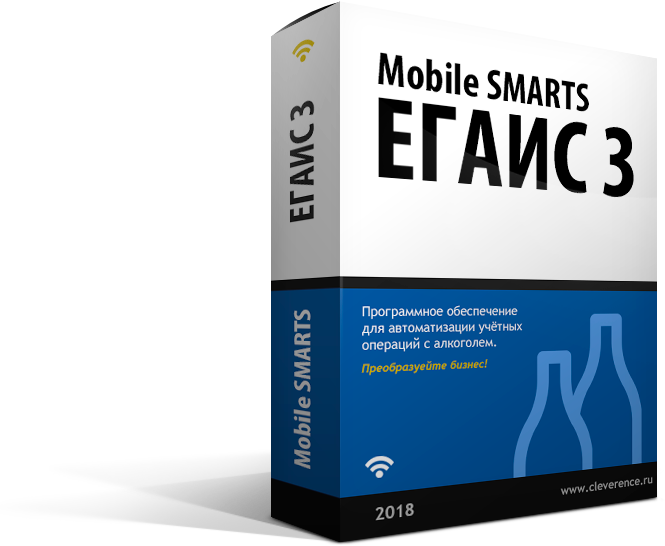 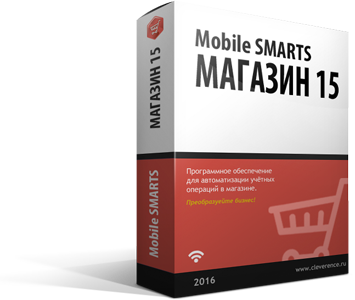 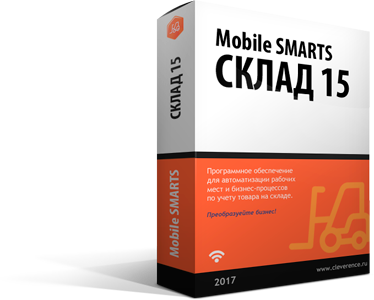 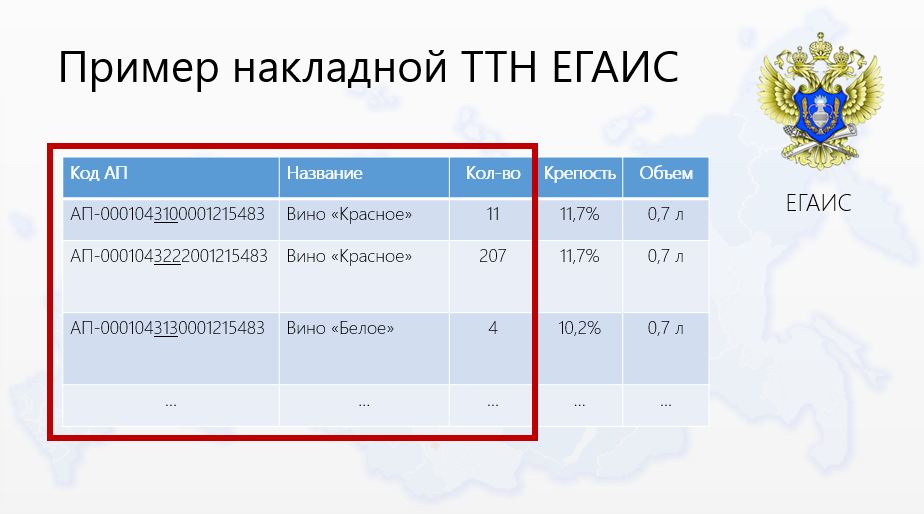 (на выбор, в зависимости от типа бизнеса)
Схема автоматизации помарочной приемки
1. Проверка паллет (опционально)
Те ли коробки в тех ли паллетах
2. Проверка коробок
Те ли бутылки в тех ли коробках
(выборочно или помарочно)
3. Анализ и отправка
в АРМ-ЕГАИС для «Магазина 15» и «Склада 15» или в ERP
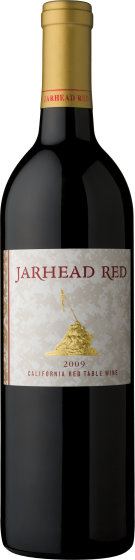 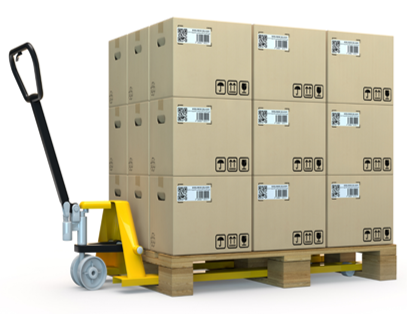 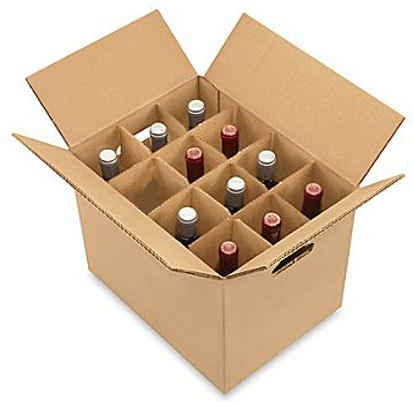 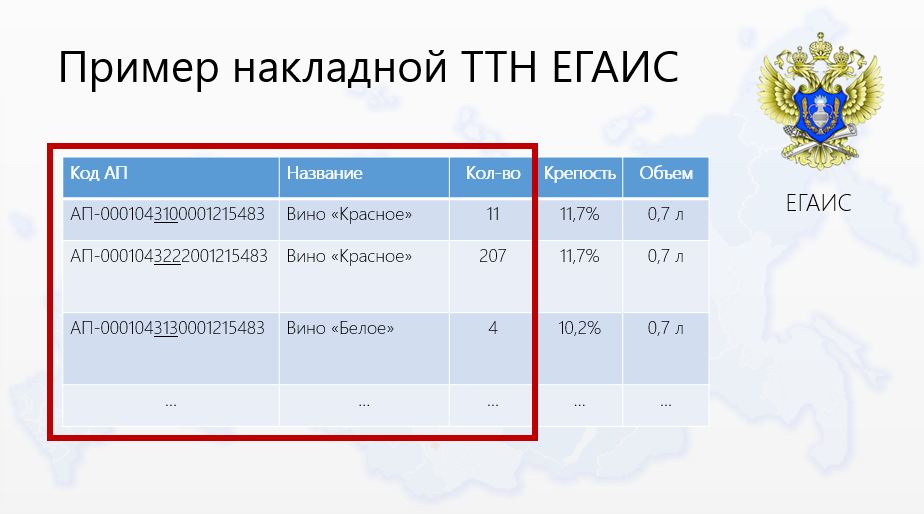 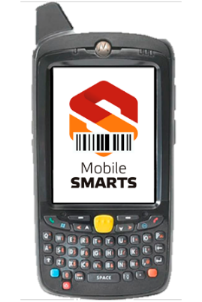 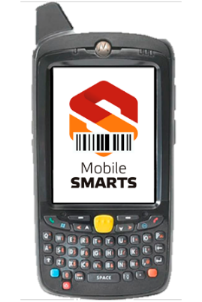 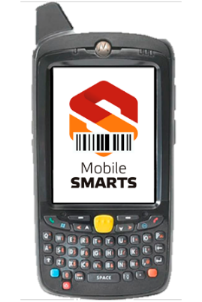 База данных марок
Помарояная приемка
4 алгоритма работы на выбор
Сканирование и проверка только бутылок (не обращаем внимания на коробки)
Сканирование и выборочная проверка отдельных коробок (не обращаем внимание на паллеты, коробки проверяем выборочно)
Сканирование и выборочная проверка всех коробок (нужно отсканировать минимум Х бутылок с каждой коробки)
Выборочная проверка всей иерархии, включая паллеты
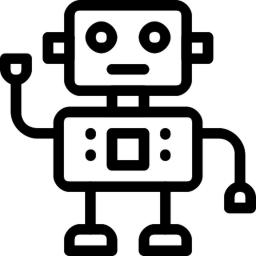 Помарояная приемка
Преимущества решения
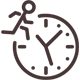 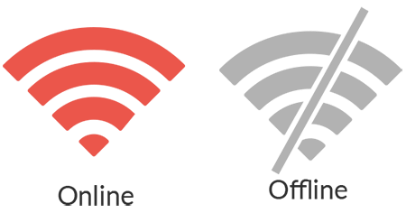 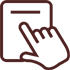 Скорость работы
Онлайн/Оффлайн
Полный контроль
По сравнению с RDP или ручными сканерами у компьютера / на кассе.

«Потянет» документы в 20 тыс. строк!*
Не привязано к кассе или компьютеру со сканером.

Может работать по Wi-Fi.
Может работать оффлайн!!!
В отдельной базе данных есть информация по движениям каждой бутылки (при покупке АРМ ЕГАИС).
* На новом железе при наличии свободной памяти.
Помарояная приемка
Увеличение скорости
в 3 раза 
по сравнению с ручным пересчетом и проверкой
Быстро и понятно
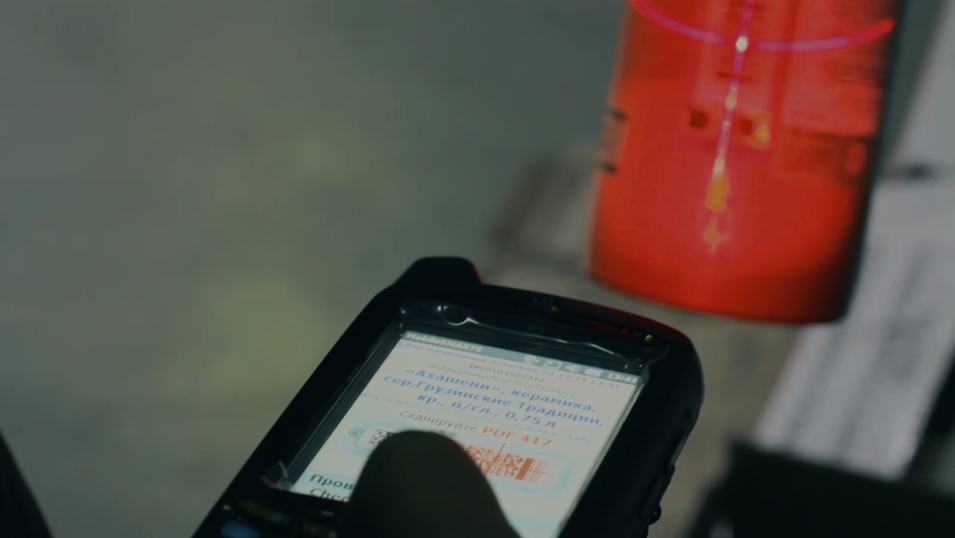 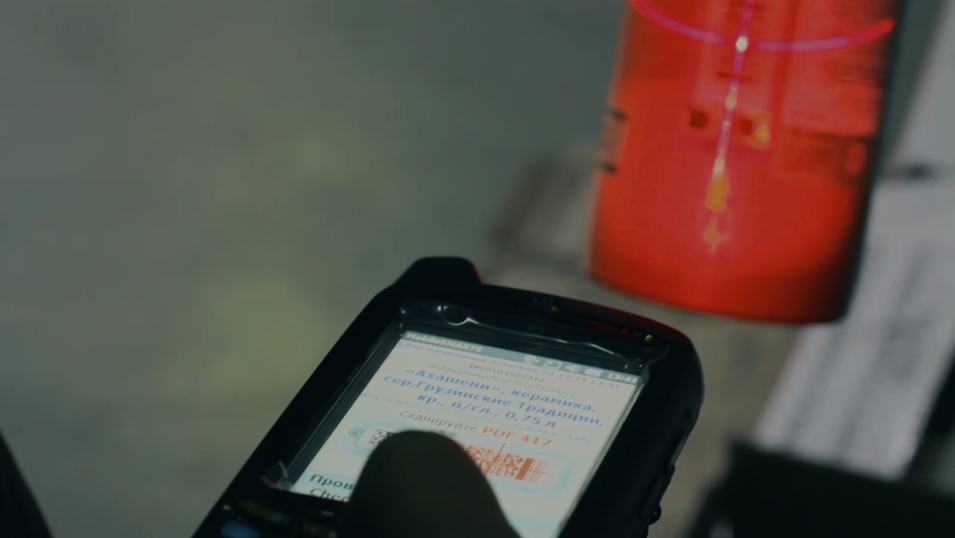 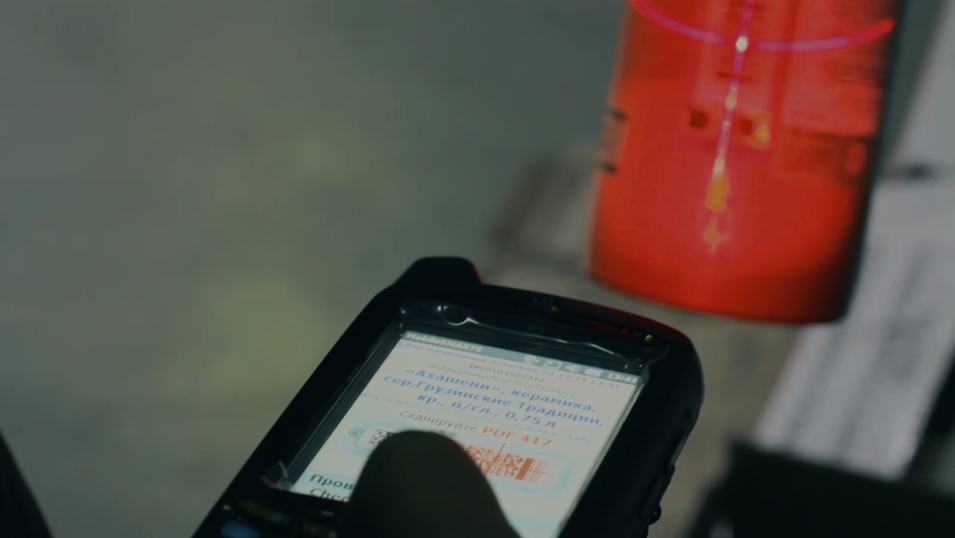 Терминал сбора данных сканирует акцизную марку
2. Помарочная отгрузка
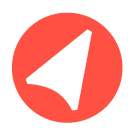 Подбор заказов на отгрузку и проверка отгрузки с одновременным получением побутылочной информации для ЕГАИС 3.
Постановка задачи
Подобрать конкретные коробки и бутылки, подходящие под задание на подбор/отгрузку.
Ордер на отгрузку
Ордер формируется в терминах номенклатуры, алко-наименования и т.п., а не в конкретных коробках или бутылках (чтобы не ходить и не искать их на складе).
Ордер можно формировать по любому сочетанию желтых колонок.   Ордер считается правильно заполненым, если в каждой строке заполнено количество и хотя бы одна из желтых колонок.
Помарояная отгрузка
Два варианта помарочной отгрузки
Отгрузка в заранее сформированных коробках
Отгрузка с агрегацией и пере-агрегацией
Отгрузка в готовых коробках
Подходит, когда от поставщика алкоголь поступал уже в коробках, оклеенных штрих кодами транспортной упаковки. 
Или когда сами агрегировали в коробки заранее.  

Сканируем этикетку с коробки — алгоритм проверяет каждую бутылку в коробке, подходит ли она под условия заказа.
Схема автоматизации помарочной отгрузки
1. Сканирование товара
Сканируем штрихкод паллеты, коробки или акцизной марки бутылки
2. Проверка соответствия
Алгоритм сверяет данные коробок и бутылок с ордером
3. Повторяем
Повторяем до тех пор, пока всё не соберем
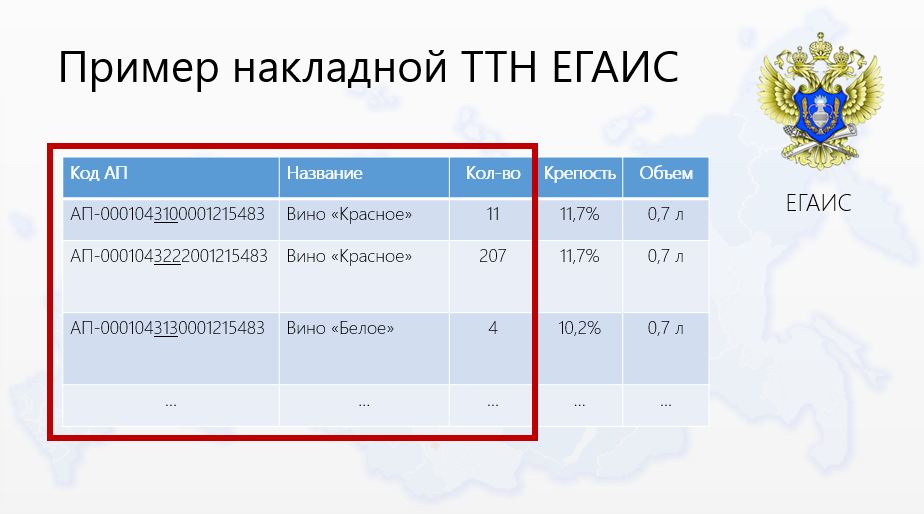 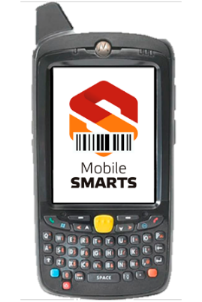 1-б. Или отдельные бутылки
1-а. Сразу целую коробку (паллету)
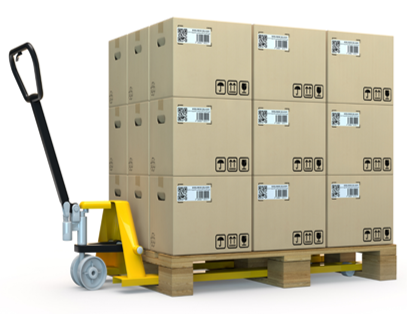 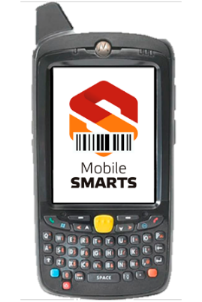 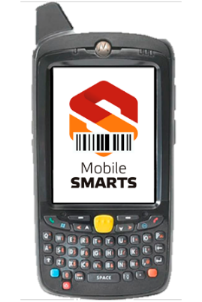 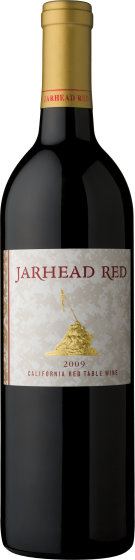 Отгрузка с агрегацией и пере-агрегацией
Подходит, когда коробки формируются «на лету» во время отгрузки, необходимо собрать или пересобрать бутылки в собственные новые коробки.

Печатаем новые или клеим готовые этикетки, сканируем, отгружаем.
Схема автоматизации помарочной отгрузки
Вариант с готовыми этикетками
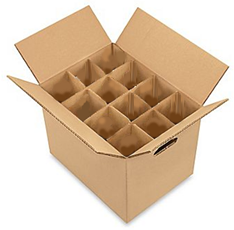 1. Сканирование коробки подбора
Клеим на пустую коробку и сканируем
2. Сканирование товара
Сканируем акцизной марки бутылки
3. Проверка соответствия
Алгоритм сверяет данные коробок и бутылок с ордером
4. Повторяем
Повторяем до тех пор, пока всё не соберем
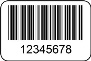 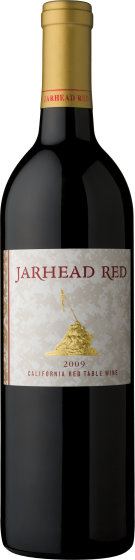 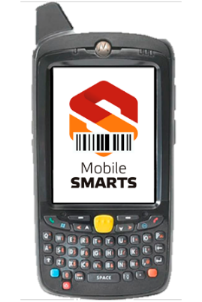 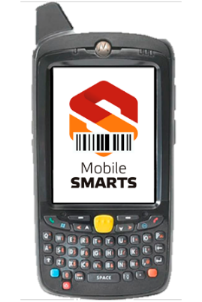 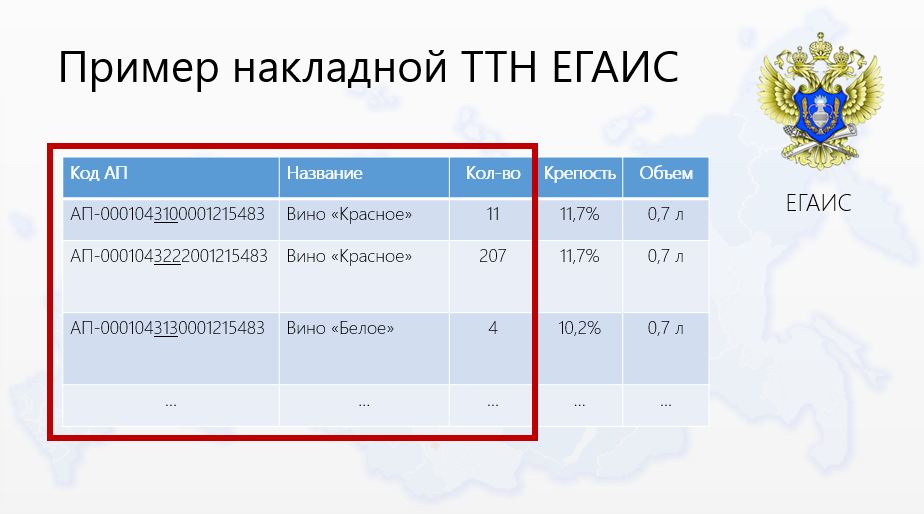 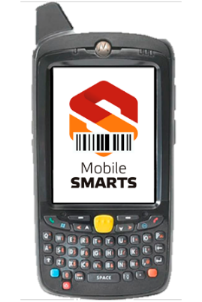 Схема автоматизации помарочной отгрузки
Вариант с подключенным принтером
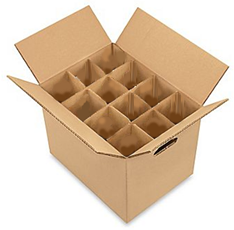 4. Печатаем
5. Повторяем
Повторяем до тех пор, пока всё не соберем
3. Проверка соответствия
Алгоритм сверяет данные коробок и бутылок с ордером
1. Нажимаем «Новая коробка»
На ТСД генерируется новый серийный номер коробки
2. Сканирование товара
Сканируем акцизную марку бутылки
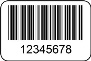 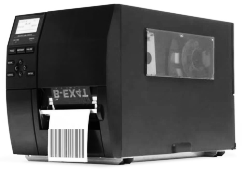 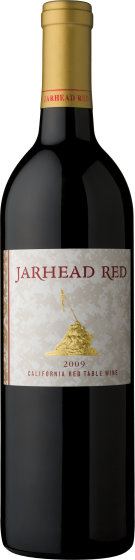 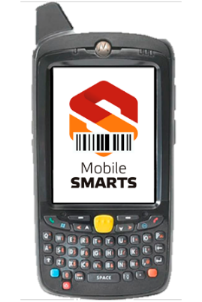 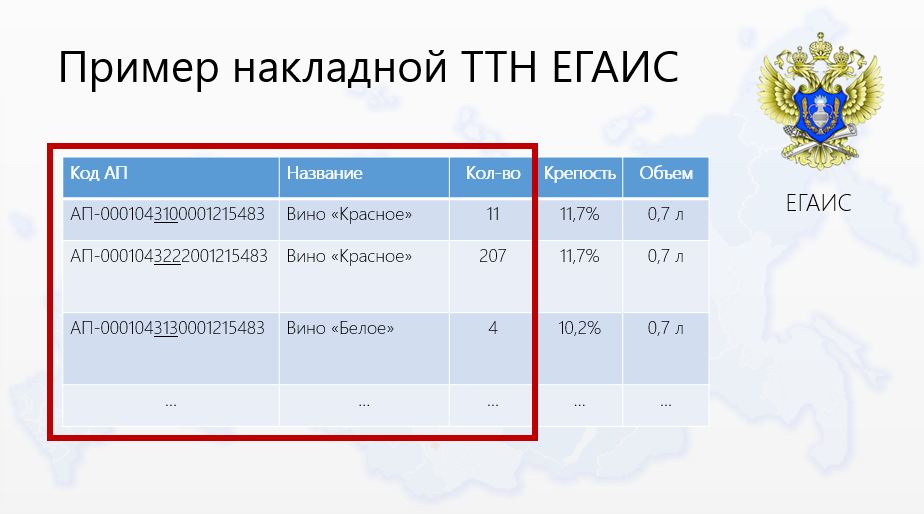 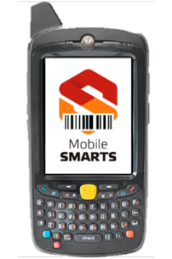 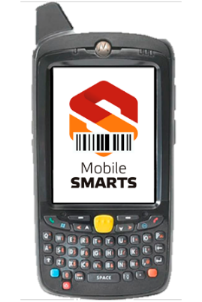 Новая коробка
Помарояная отгрузка
Типовое решение по отгрузке
Терминал сбора данных, принтер, лицензия + интеграция или АРМ ЕГАИС
Учетная система или АРМ ЕГАИС
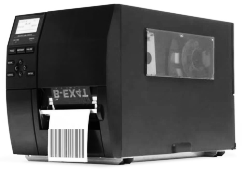 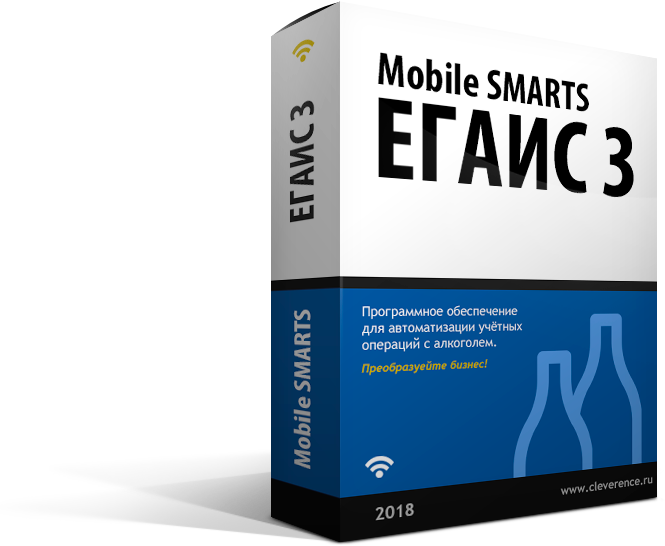 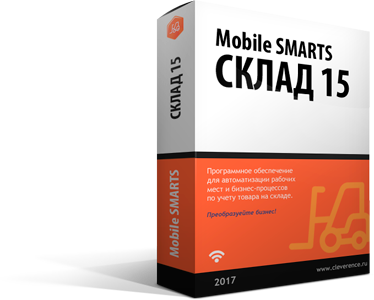 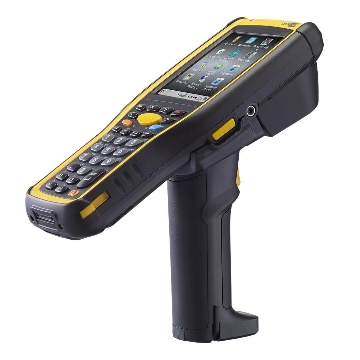 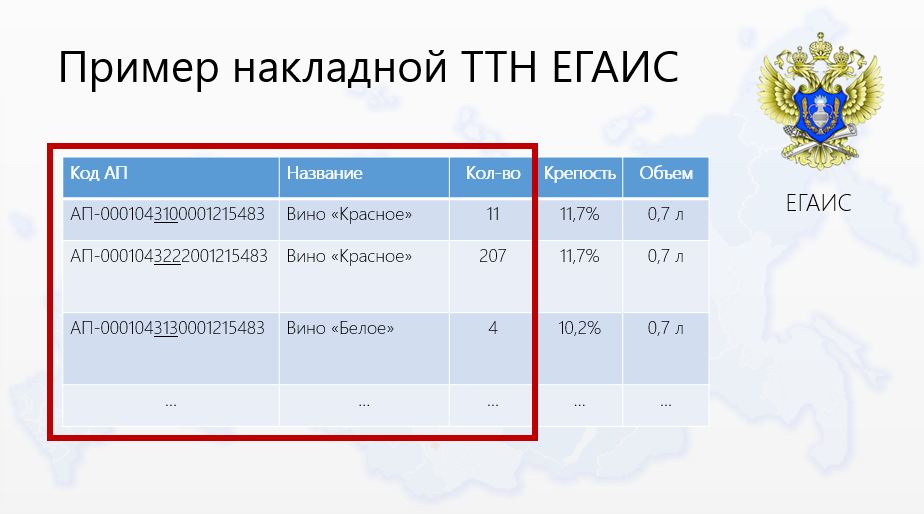 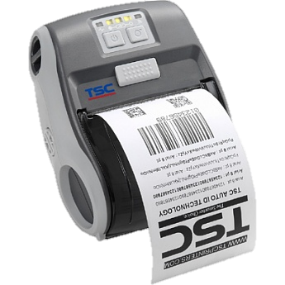 (опционально стационарный или мобильный принтер)
(на выбор, в зависимости от типа бизнеса)
Помарояная приемка
Преимущества решения
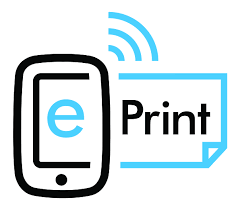 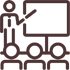 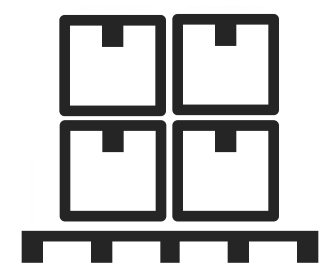 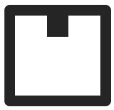 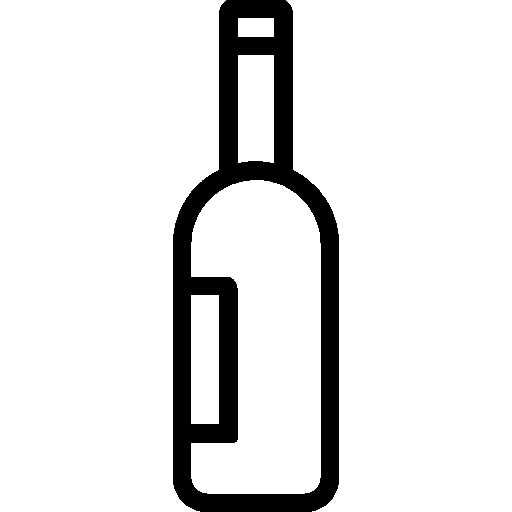 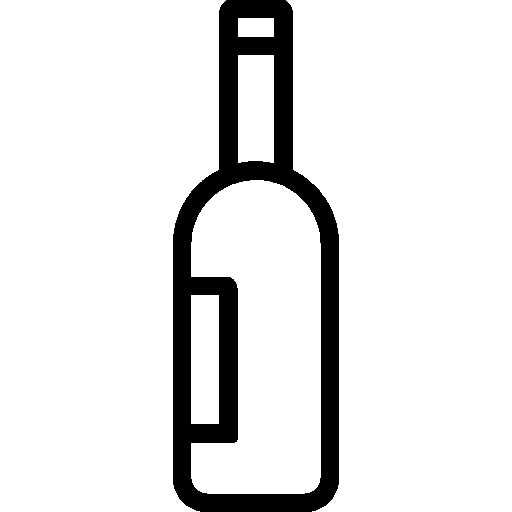 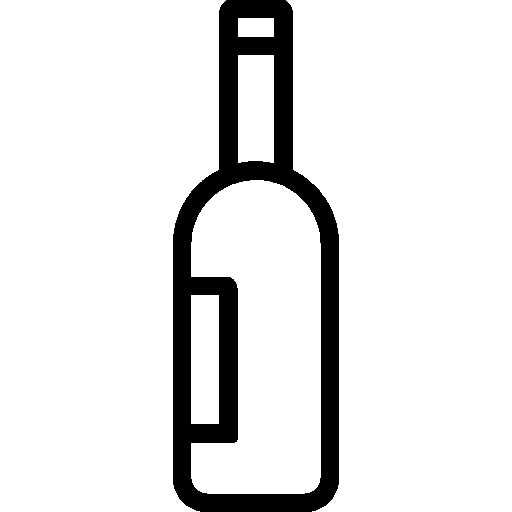 Просто
Мобильная печать
Любой уровень
Очень простая операция, легко освоить.
Можно печатать на любые принтеры прямо во время операции.
Можно отгружать целыми паллетами, отдельными коробками, отдельными бутылками.
3. Агрегация
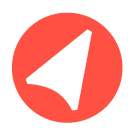 Упаковка в коробки и паллеты с одновременным получением информации для ЕГАИС 3.
Агрегация
Что делается при агрегации
Сканируются марки с бутылок
Возможно печатаются этикетки для коробок
Сканируются штрихкоды с этикеток коробок
Печатаются этикетки для паллет
Сканируются штрихкоды с этикеток паллет
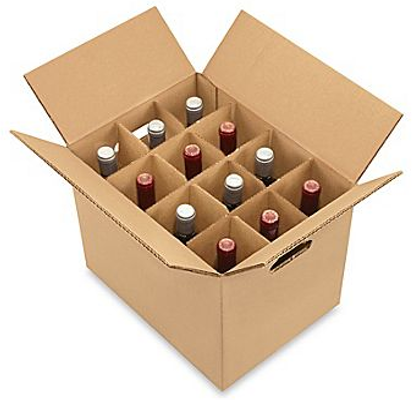 Схема агрегации бутылок в коробку и коробок в паллету
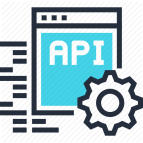 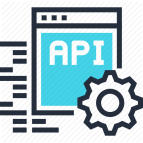 Учетная система или АРМ ЕГАИС
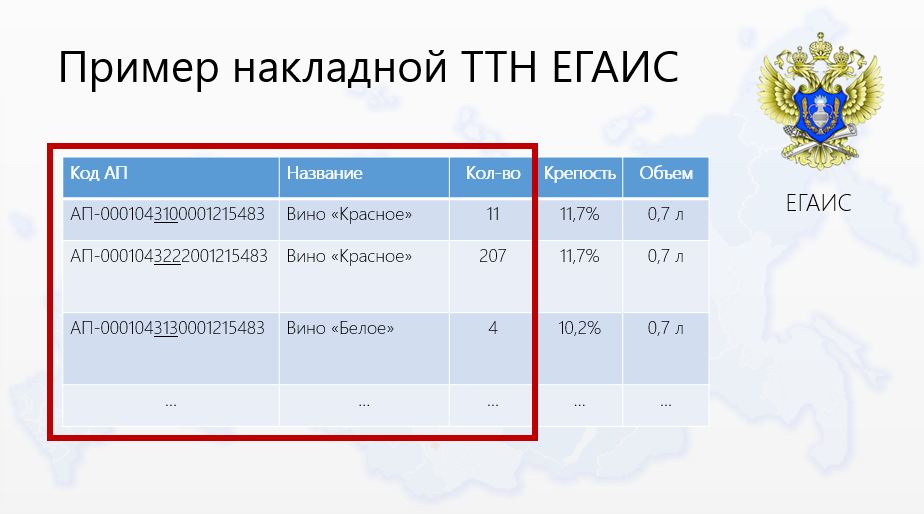 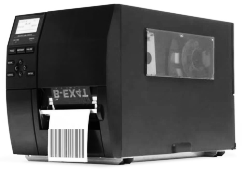 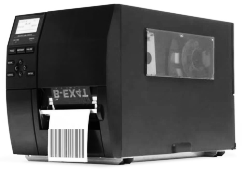 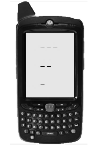 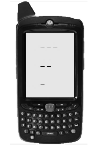 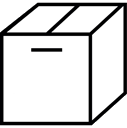 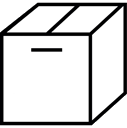 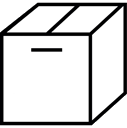 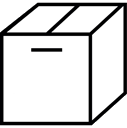 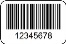 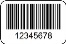 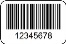 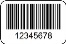 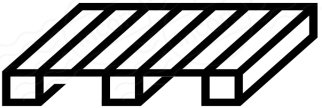 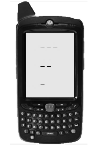 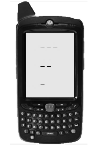 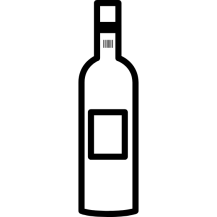 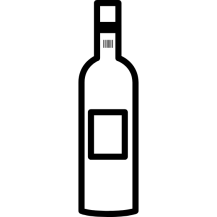 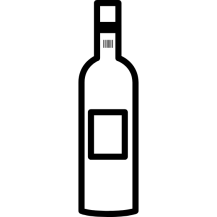 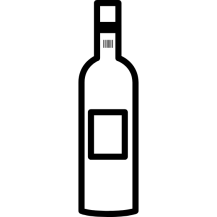 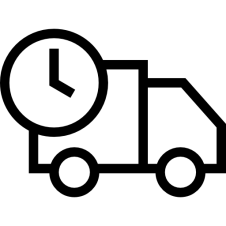 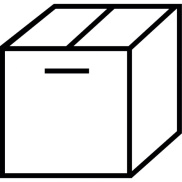 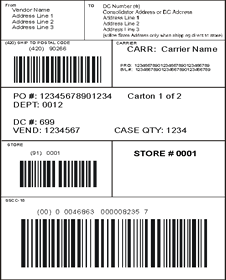 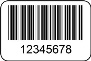 Агрегация
Типовое решение по агрегации
Терминал сбора данных, принтер, лицензия (1 место 500 бутылок / час).
Учетная система или АРМ ЕГАИС
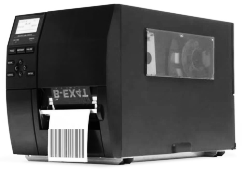 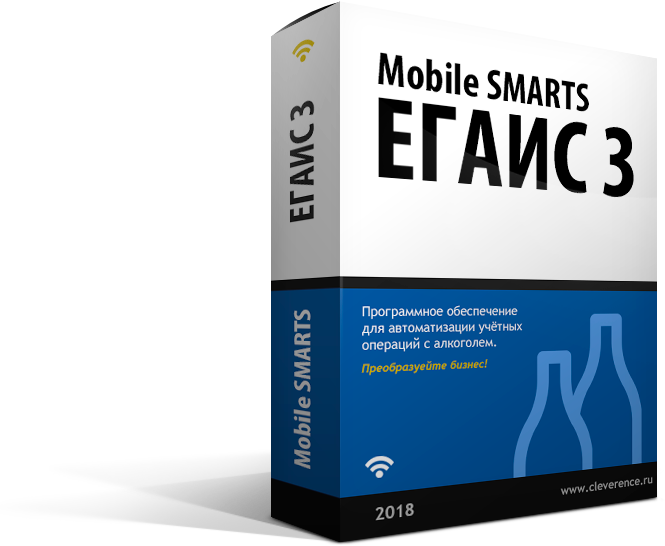 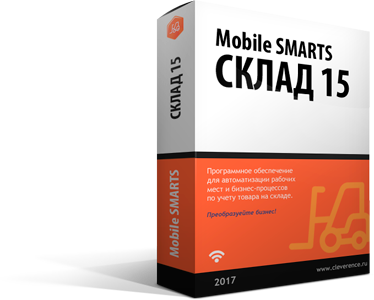 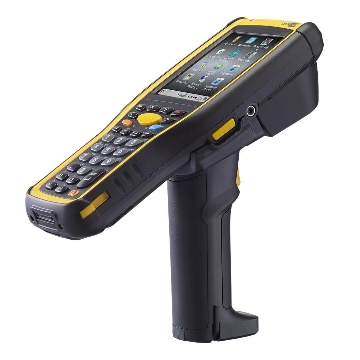 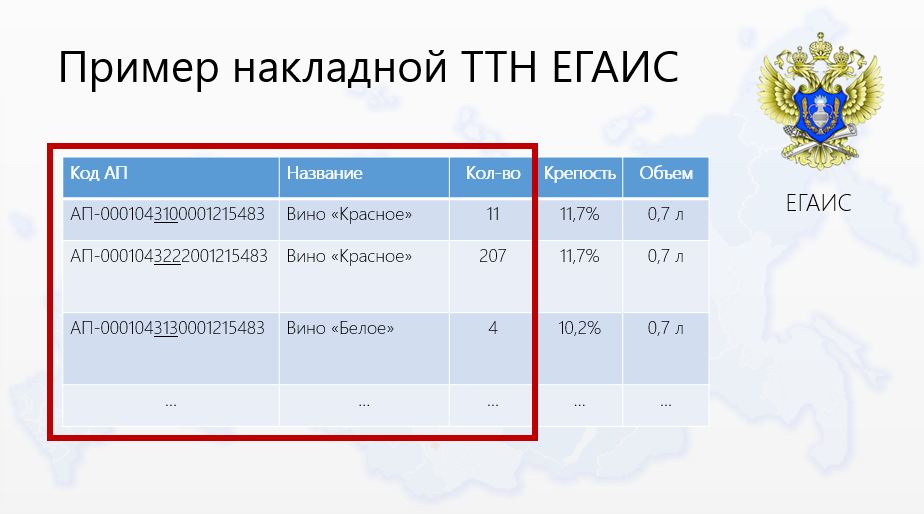 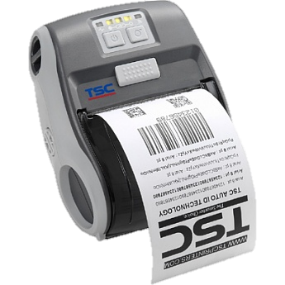 (на выбор, в зависимости от типа бизнеса)
(стационарный или мобильный)
Агрегация
Скорость работы
По опросам рынка 2,5 мин на 1 коробку 4х5 => 500 бутылок / час.
(одно маркировочное место)

500 бутылок / час  (25 коробок 4х5)
2,5 мин на «отсканировать, собрать и обклеить коробку 4х5» 
7 секунд на «отсканировать 1 бутылку и положить в коробку»
Скорость формирования паллеты от сканирования не зависит
Агрегация
Преимущества решения
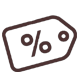 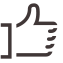 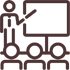 Экономично
Легко освоить
Гибкость
По сравнению с конвейерами и роботизированными упаковщиками.
Понятные простые экраны, цвето/звуковая индикация.
Занимает очень мало места, поэтому можно агрегировать в любом месте.
4. Постановка на баланс
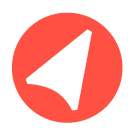 Сканирование бутылок, сбор информации и сортировка имеющегося алкоголя для привязки цифровых идентификаторов акцизных марок бутылок к партиям.
Постановка на баланс
Постановка задачи
Отсканировать все бутылки, узнать для них формы 1 и 2, поставить на баланс регистра 3 (привязать цифровые идентификаторы акцизных марок).
Схема автоматизации постановки на баланс
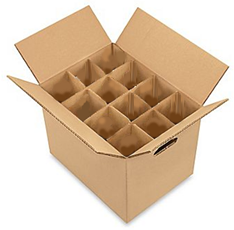 1. Сканирование марки
Сканируем акцизную марку бутылки
2. Ввод дополнительных данных и штрихкодов
Возможно сканируем EAN13, DataMatrix, возможно вводим дату розлива
4. Повторяем
Повторяем до тех пор, пока всё не соберем
3. Возможно сразу агрегируем в коробки
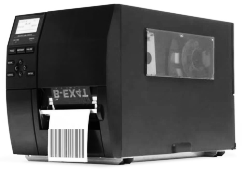 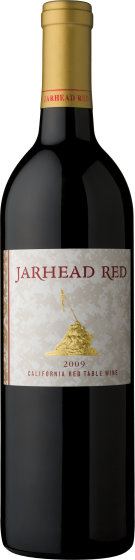 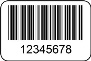 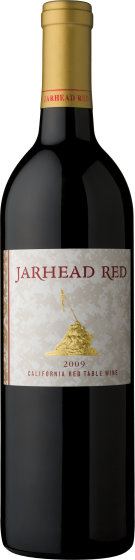 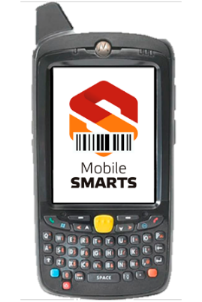 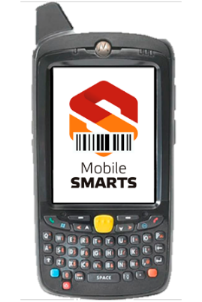 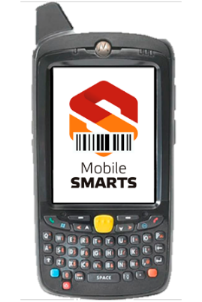 Введите дату розлива
Постановка на баланс
Типовое решение постановки на баланс
Терминал сбора данных + лицензии на ПО + интеграция или АРМ ЕГАИС (возможно принтер)
Учетная система или АРМ ЕГАИС
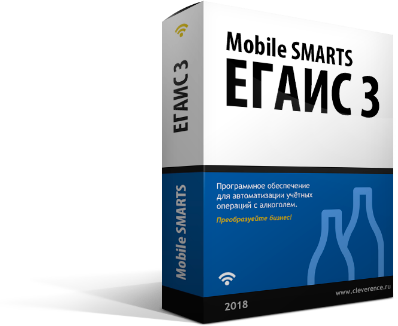 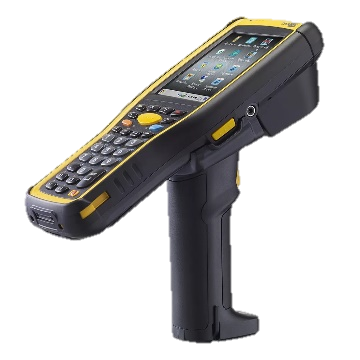 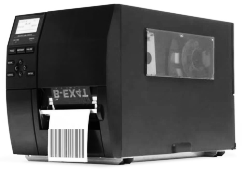 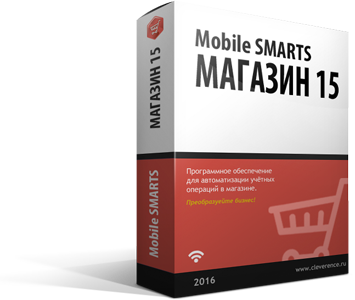 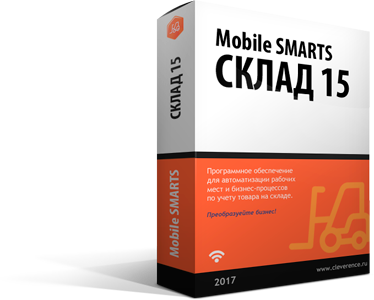 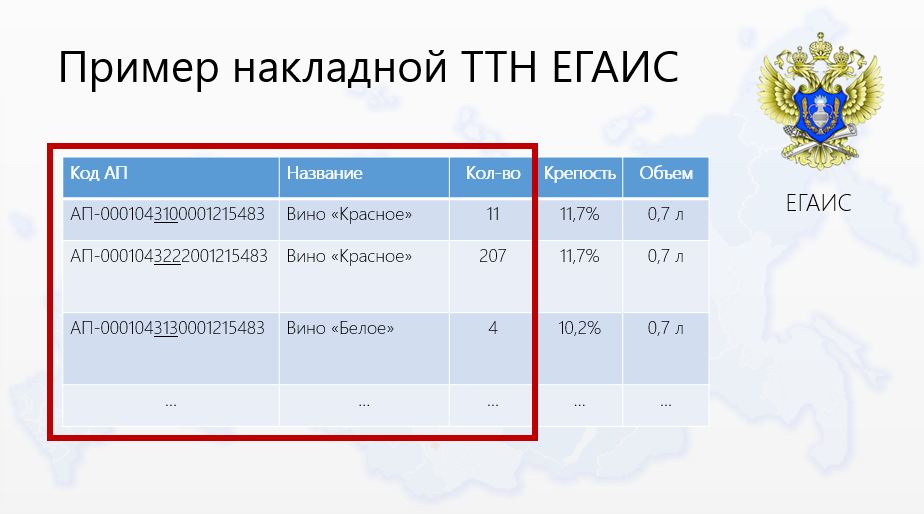 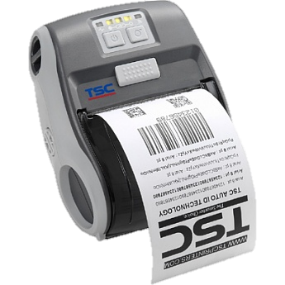 (опционально стационарный или мобильный принтер)
(на выбор, в зависимости от типа бизнеса)
Постановка на баланс
Преимущества решения
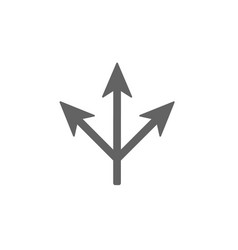 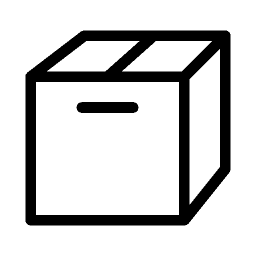 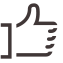 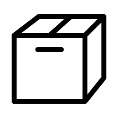 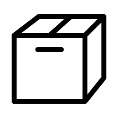 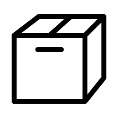 Агрегирование
Сортировка
Гибкость
Прямо во время постановки на баланс можно агрегировать в коробки.
Автоматическая проверка состава коробок по алкокоду, формам 1 и 2, номенклатуре, серии.
Настраиваемая операция с кучей возможностей.
5. Инвентаризация
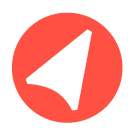 Сбор информации о текущем наличии алкоголя путем сканирования бутылок.
Инвентаризация
Постановка задачи
Отсканировать бутылки (все или выборочно со вводом количества), постараться узнать для них формы 1 и 2.
Схема автоматизации инвентаризации
1. Сканирование марки
Сканируем акцизную марку бутылки
2. Ввод дополнительных данных и штрихкодов
Возможно сканируем EAN13, DataMatrix, возможно вводим дату розлива
3. Повторяем
Повторяем до тех пор, пока всё не соберем
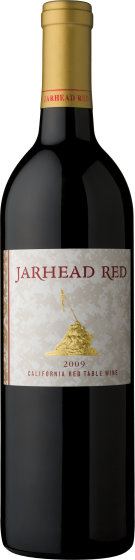 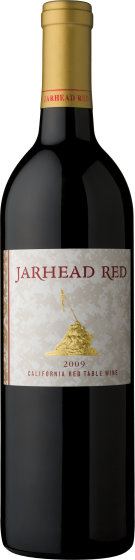 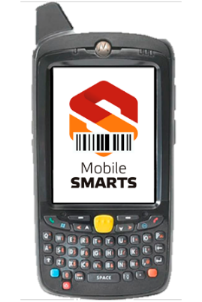 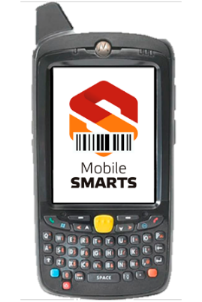 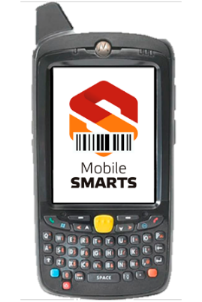 Введите дату розлива
Инвентаризация
Типовое решение для инвентаризации
Терминал сбора данных + лицензии на ПО + интеграция или АРМ ЕГАИС
Учетная система или АРМ ЕГАИС
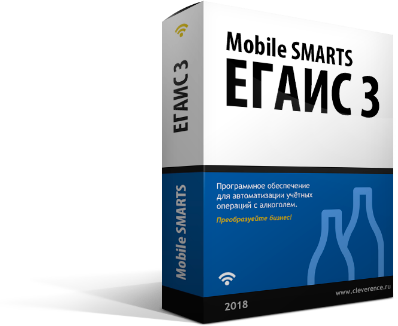 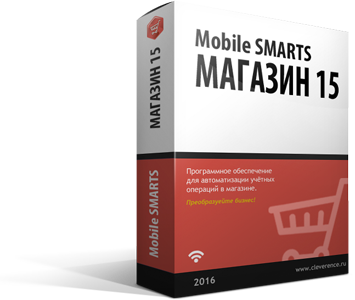 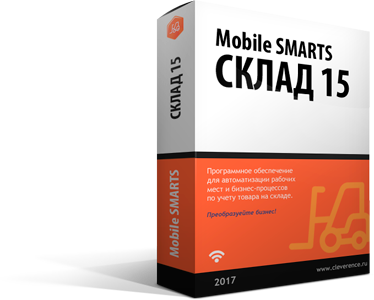 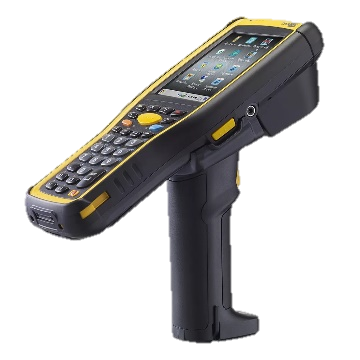 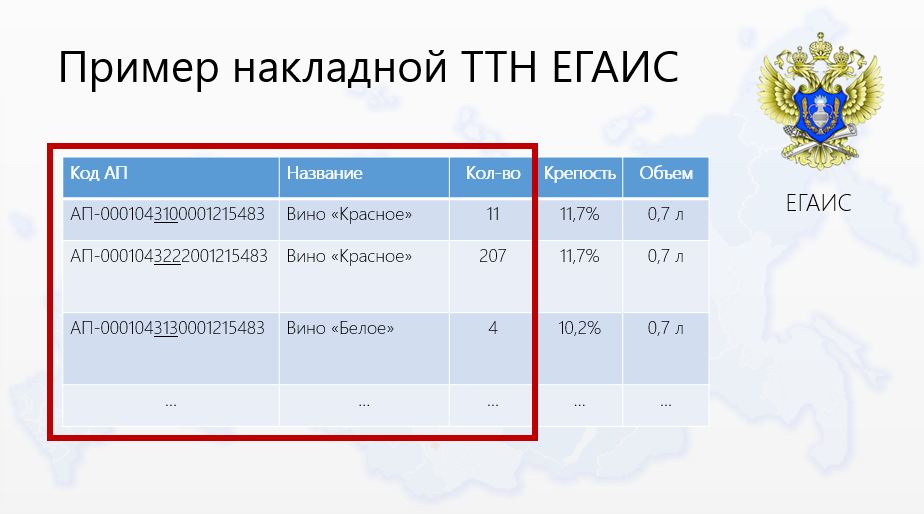 (на выбор, в зависимости от типа бизнеса)
Инвентаризация
Преимущества решения
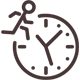 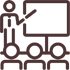 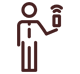 Мобильно
Скорость работы
Просто
Не привязано к Wi-Fi или компьютеру со сканером.

Может работать оффлайн!!!
Очень простая операция, легко освоить.
Очень быстро работает, можно сканировать до 20 тыс. бутылок* в один документ.
* На новом железе при наличии свободной памяти.
6. Списание
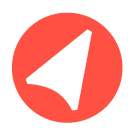 Сканирование акцизных марок всех бутылок.
Списание
Постановка задачи
Отсканировать все бутылки, подлежащие списанию.
Списание
Решение
Делается аналогично операции инвентаризации.
7. Возврат
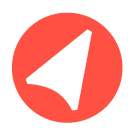 Сканирование акцизных марок всех бутылок для возврата.
Возврат
Постановка задачи
Отсканировать все бутылки и коробки, подлежащие возврату.  Возможно, упаковать бутылки в новые коробки.
Возврат
Решение
Делается аналогично операции отгрузки.
Технологии
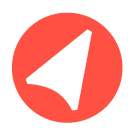 Какие технологии задействованы.
Две части решения
Mobile SMARTS
Платформа для разработки мобильных учетных решений под Android, Windows CE/Mobile от Клеверенс.

Разработайте решение, которое будет работать на любом железе, в любой среде, с готовой интеграцией с ERP.
АРМ ЕГАИС
Специализированное решение
Хранит то, чего еще нет в ERP и WMS
Поддержка
Не нужно будет сразу добавлять хранение марок всех бутылок в ERP и WMS
Не нужно будет добавлять коды и вложенность транспортных упаковок в ERP и WMS
Не нужно будет добавлять марки в накладные и внутренние движения ERP и WMS
Готовая база данных помарочных остатков
Хранение всех движений марок
Хранение содержимого коробок по штрихкоду коробки
Хранение всего архива обмена новыми документами с ЕГАИС
Форматы и состав данных будут меняться, АРМ ЕГАИС будет оперативно обновляться
Возможность подписания договора техподдержки с SLA
Технологический стек решения
Коннекторы к внешним системам
Другие операции
Другие операции
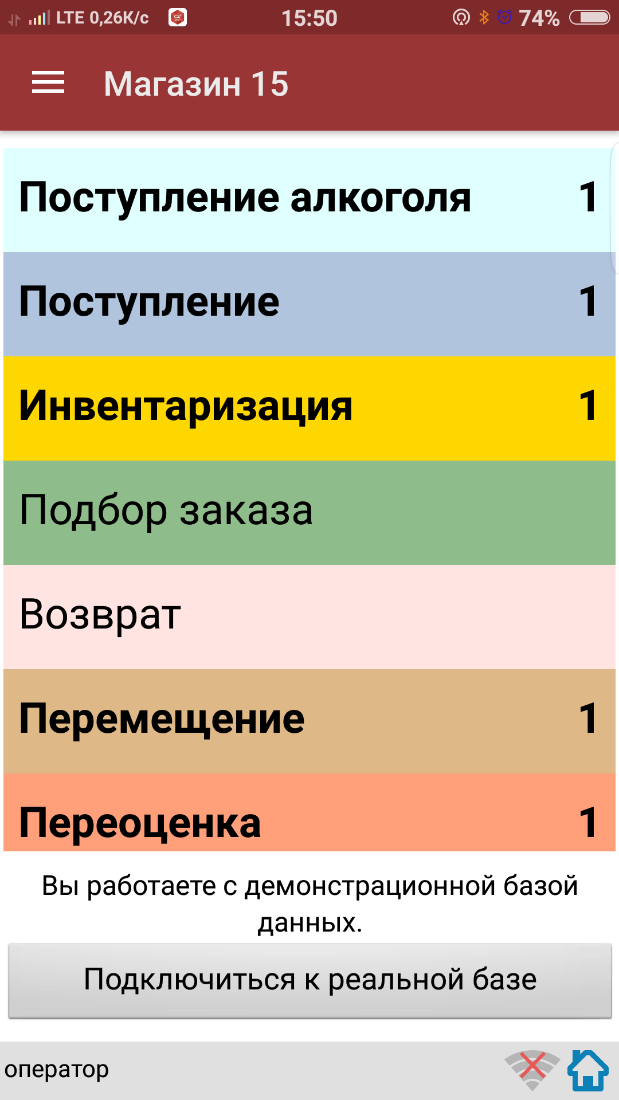 Перемещение по ячейкам
Перемещение по складам
Работа с не алко-товаром (продукты питания, non-food)
Переоценка (обновление ценников)
«Магазин 15» мобильное рабочее место
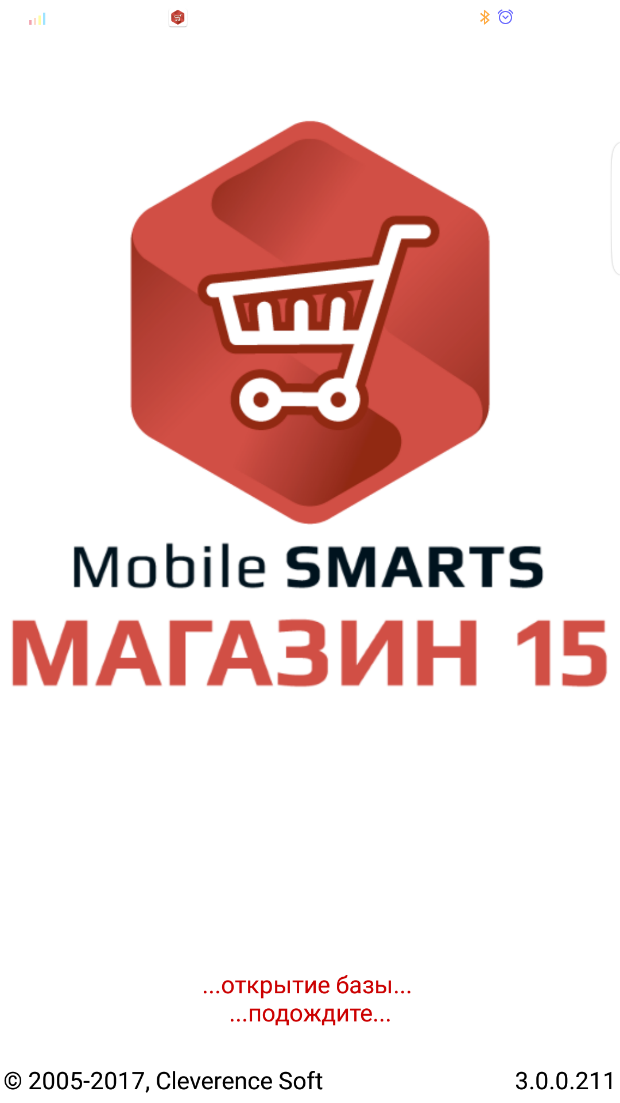 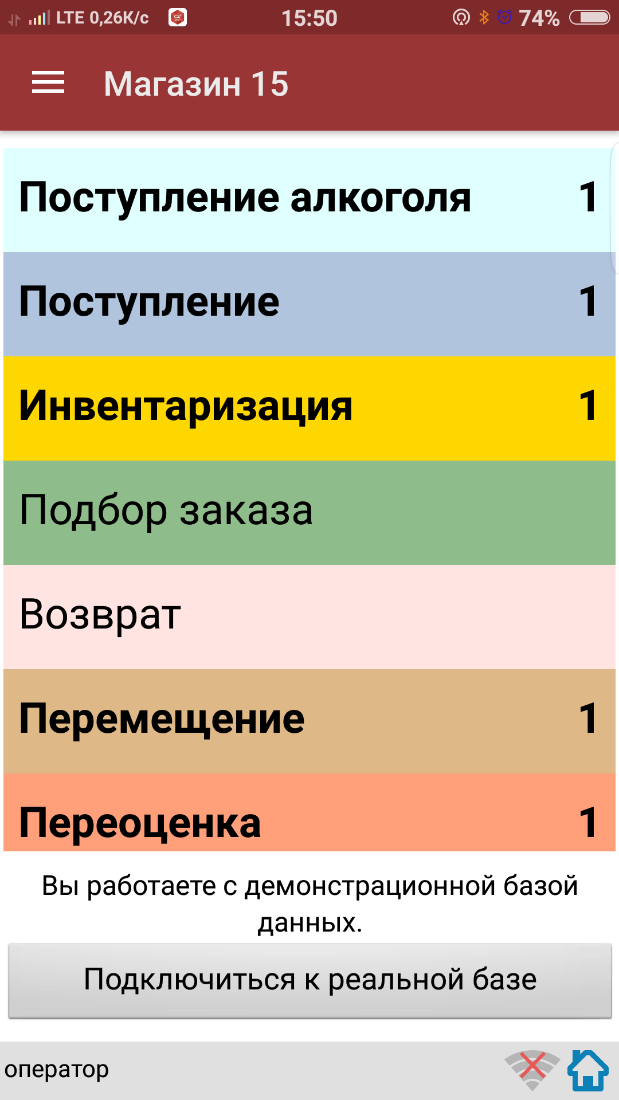 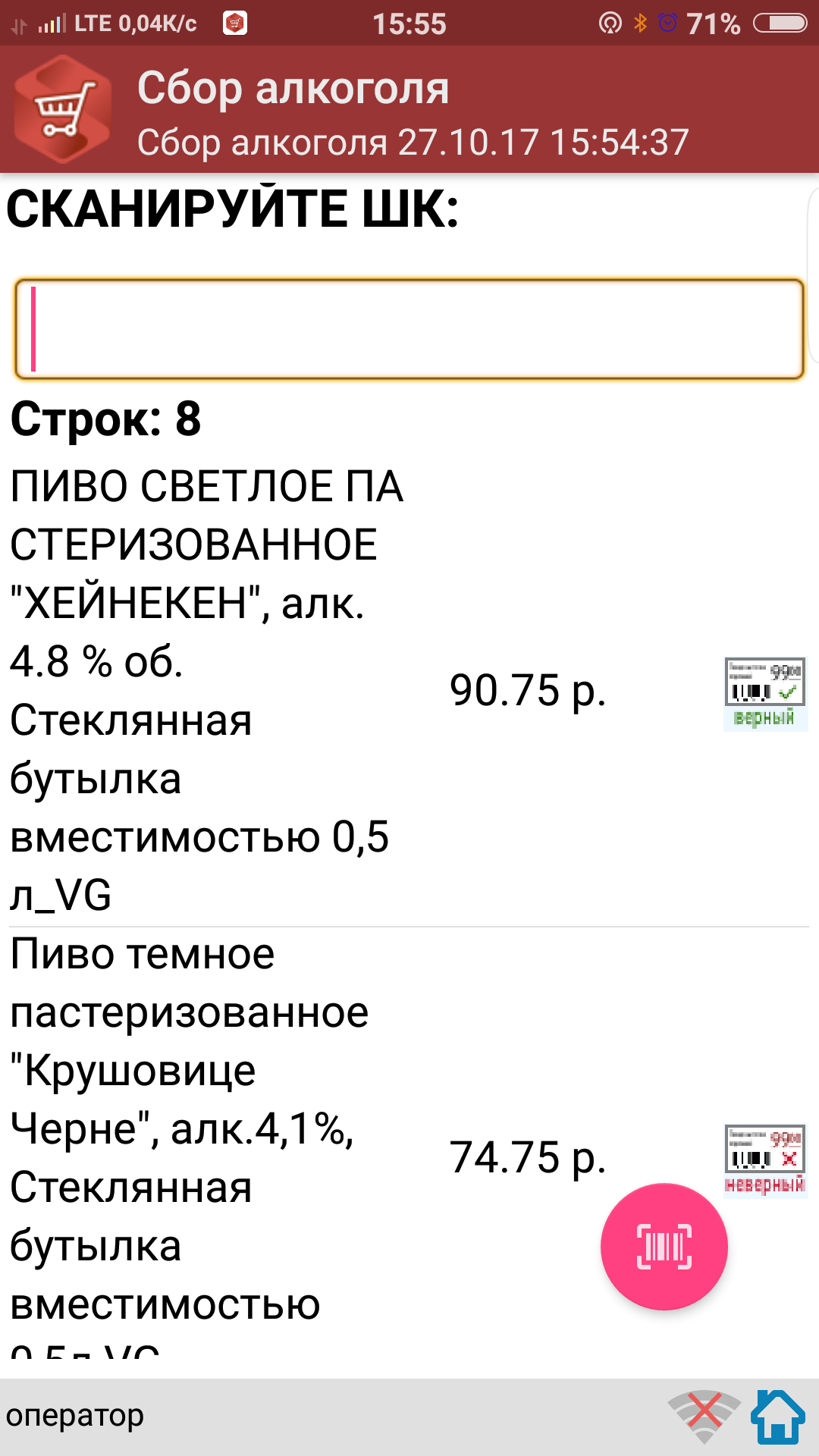 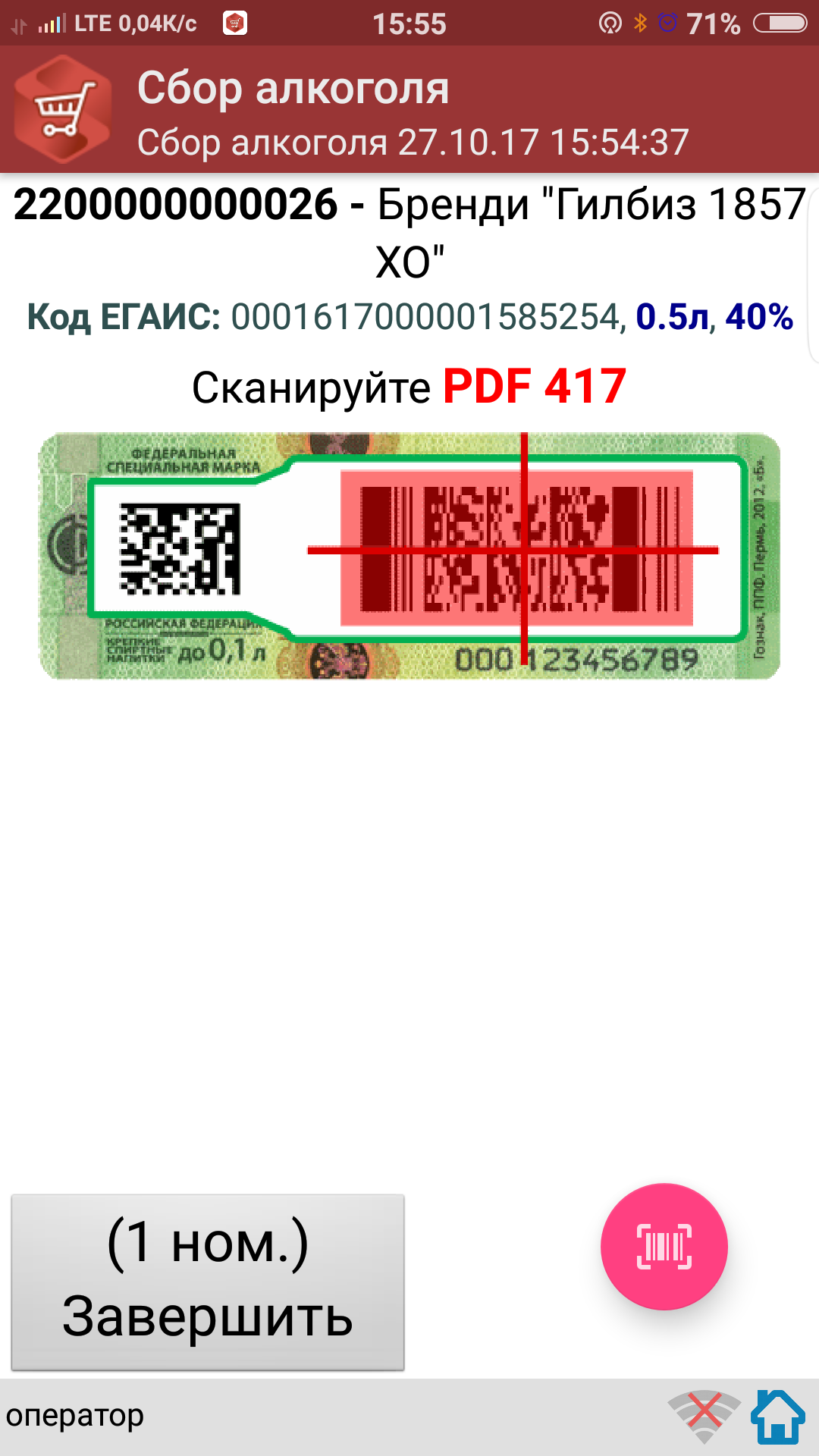 «Склад 15» мобильное рабочее место
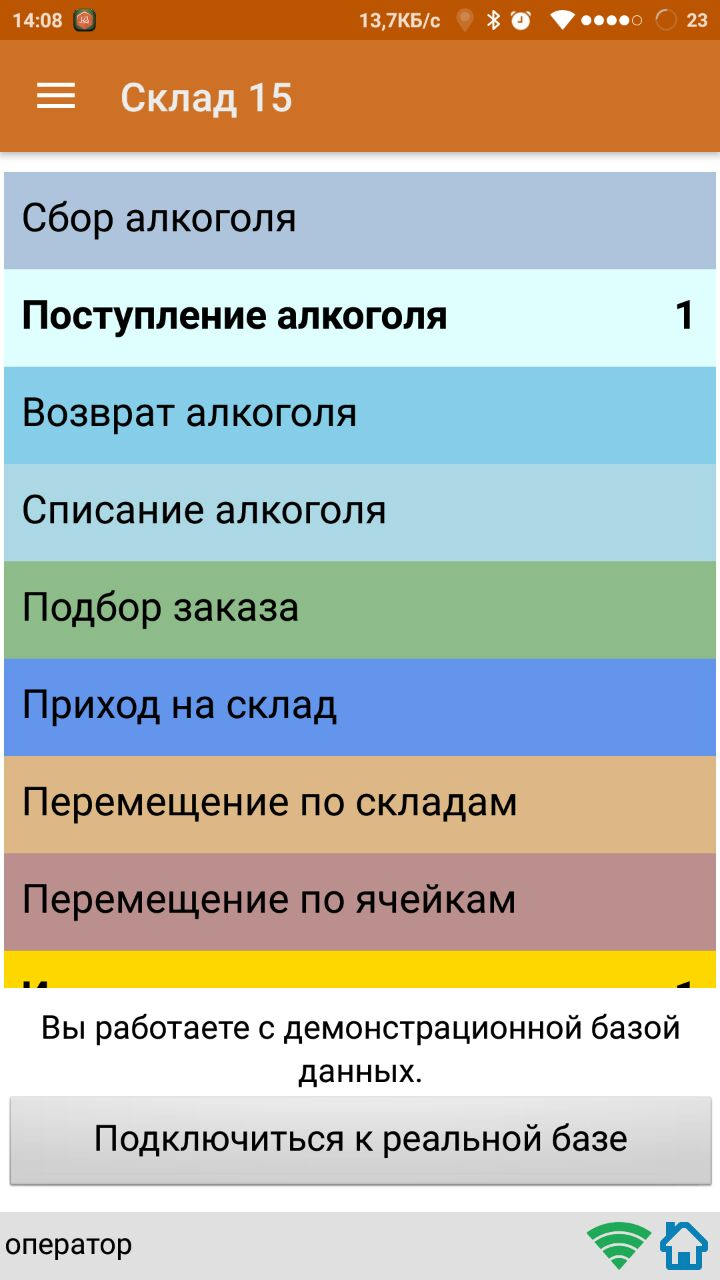 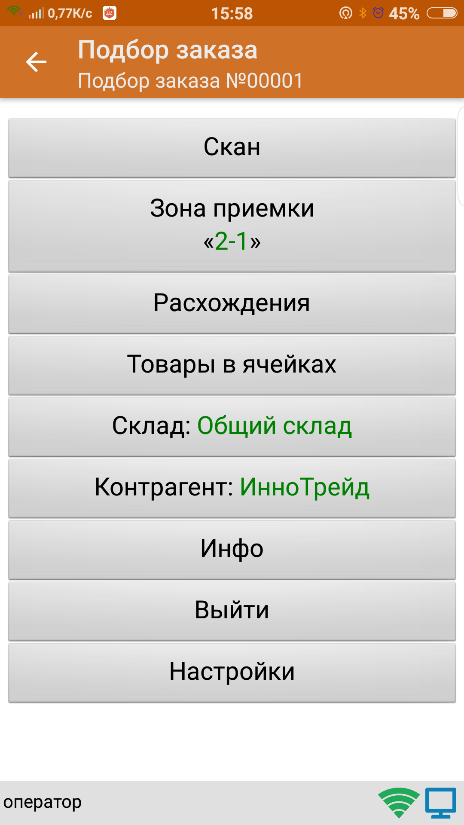 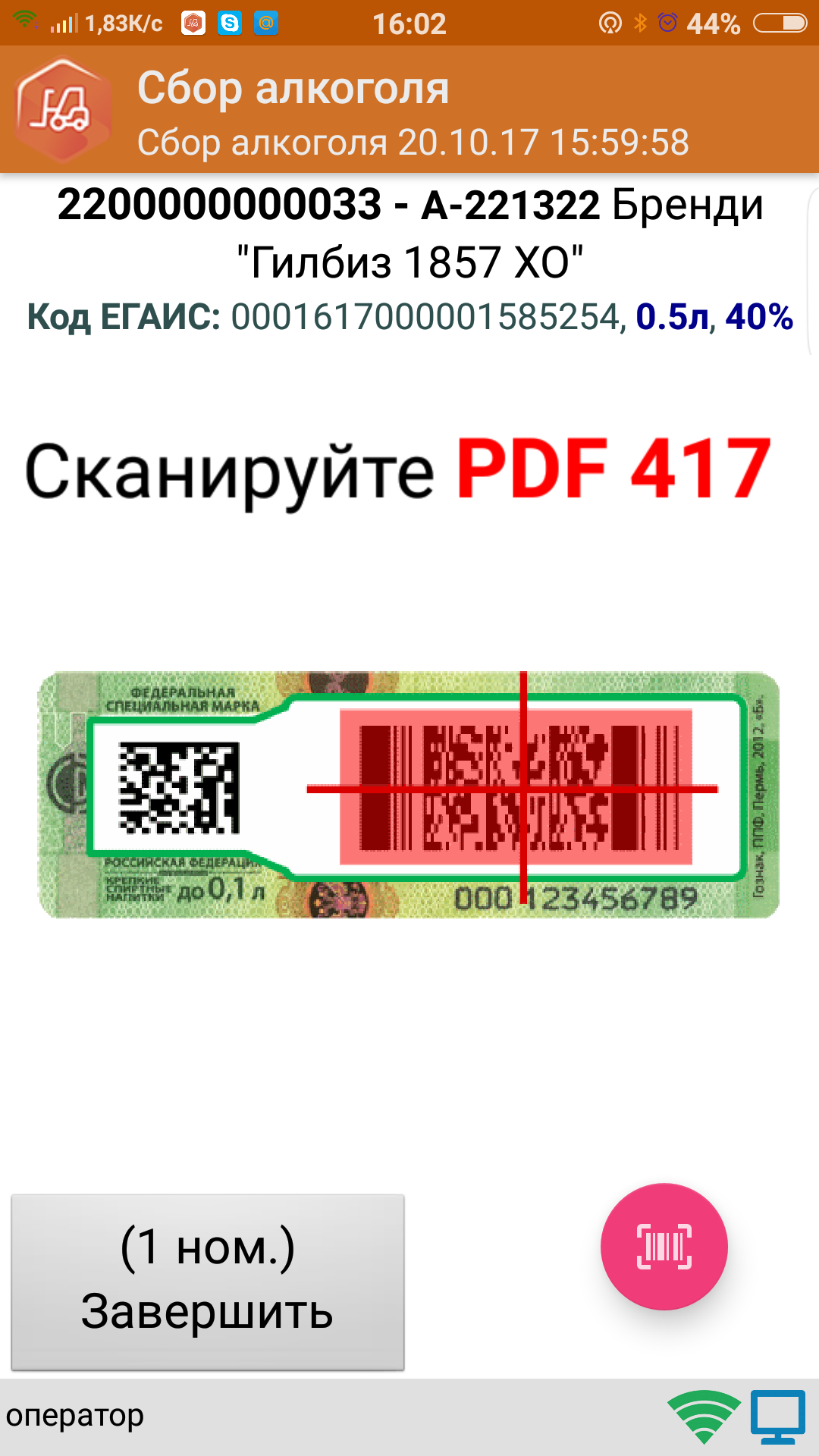 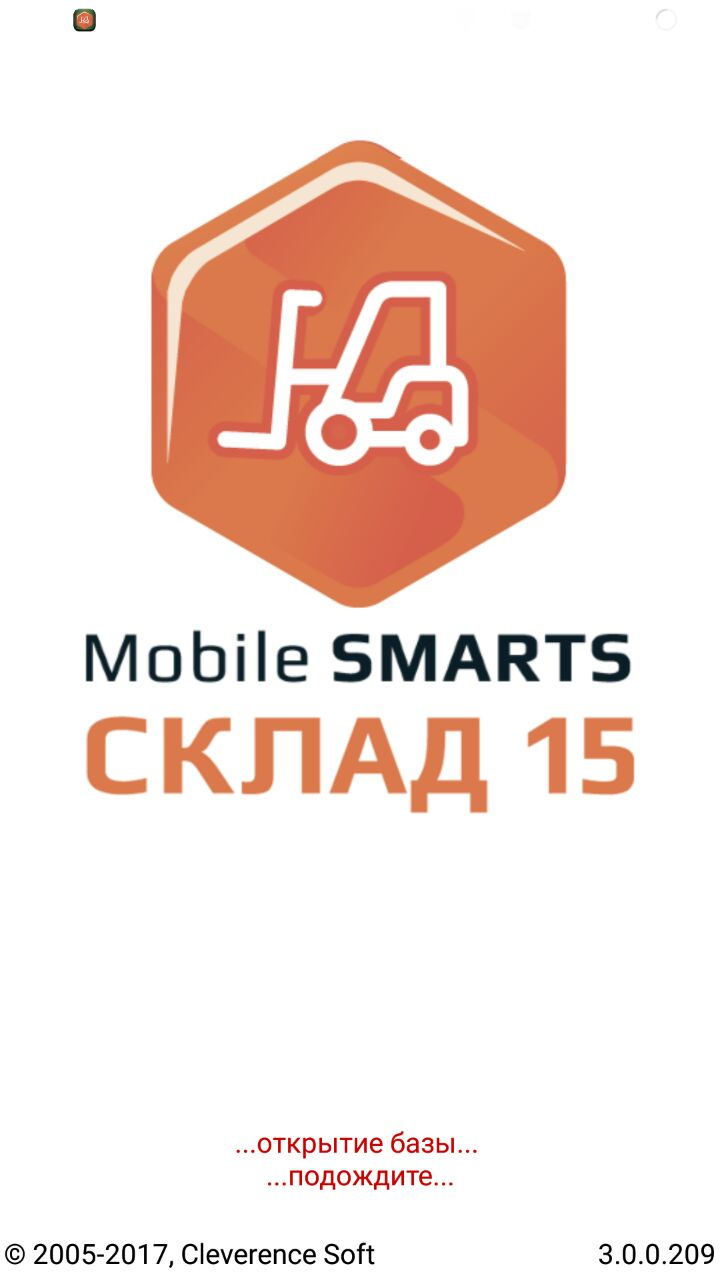 Средства разработки
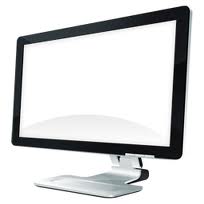 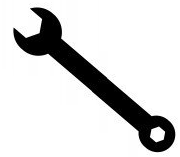 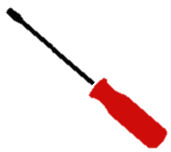 Редактирование метаданных
Программирование алгоритмов
Визуальное оформление экранов
средства разработки 
и администрирования
Mobile SMARTS
www.cleverence.ru
Поддержка операционных систем
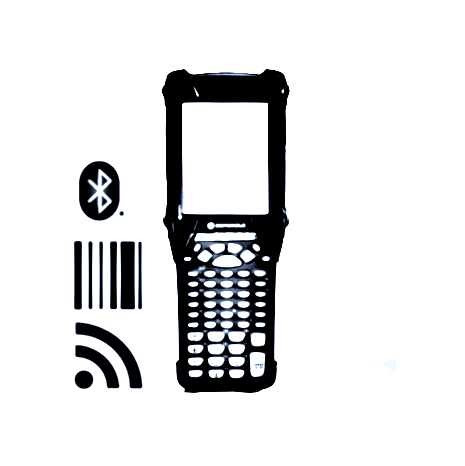 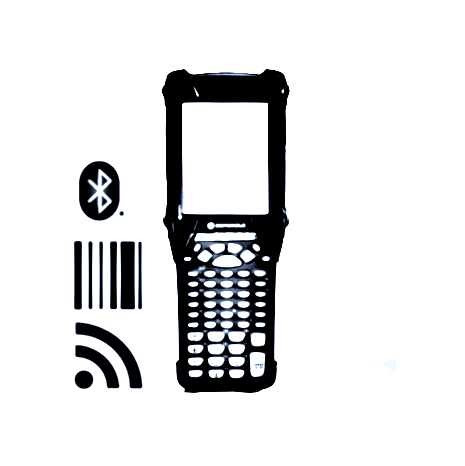 Windows Mobile
Windows CE
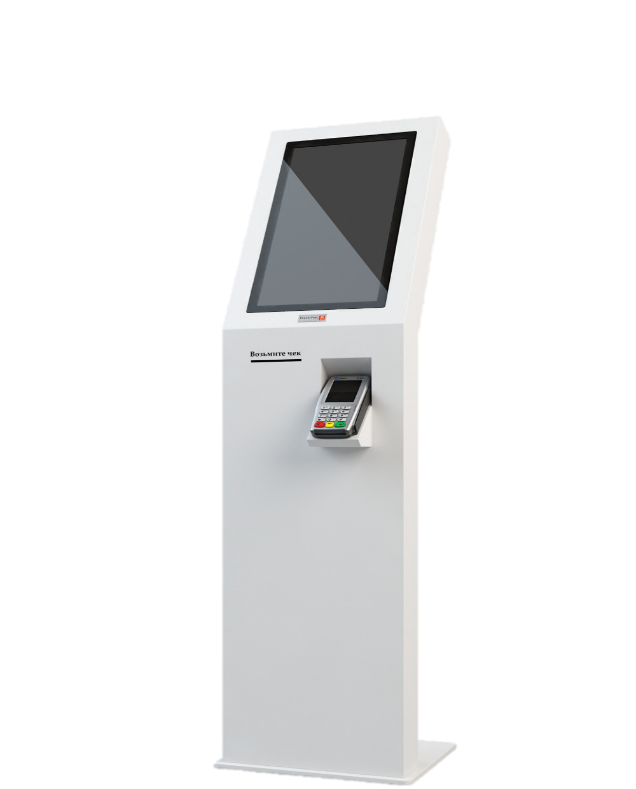 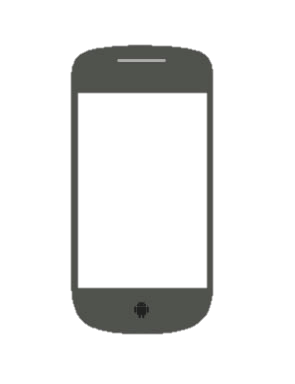 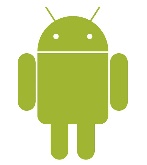 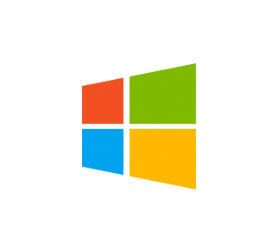 Android
4.3 и выше
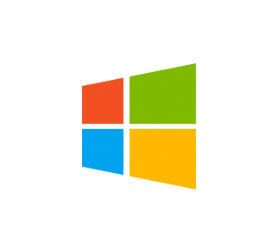 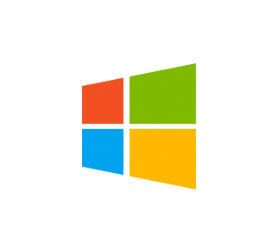 Windows 7 / 8 / 10
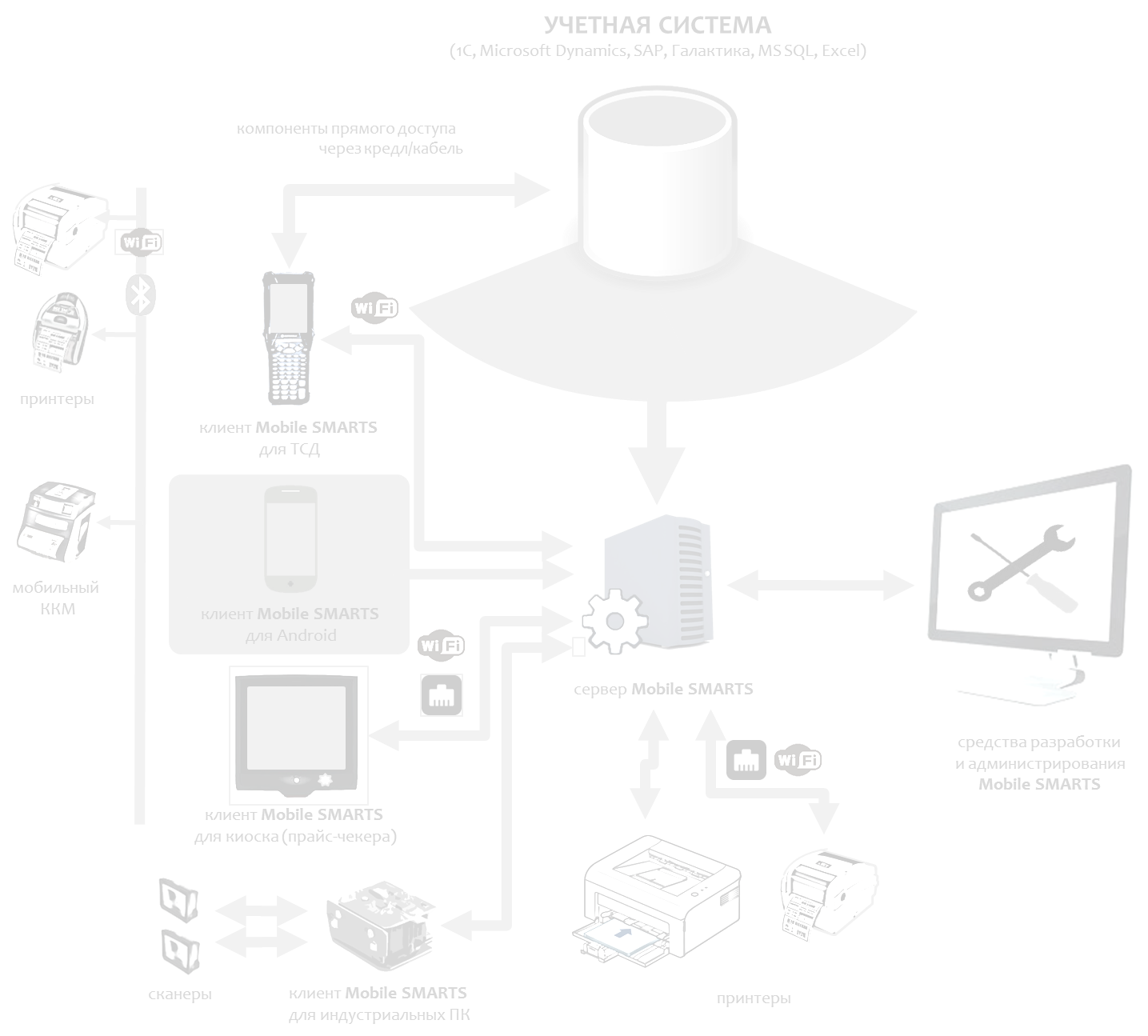 Поддержкамобильнойпериферии
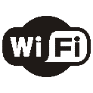 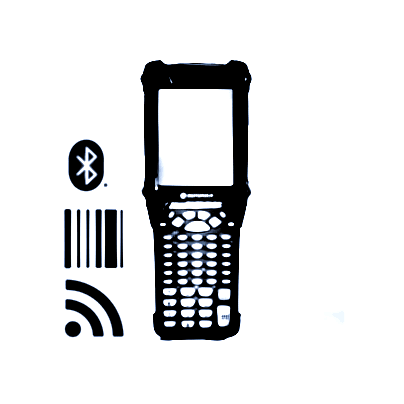 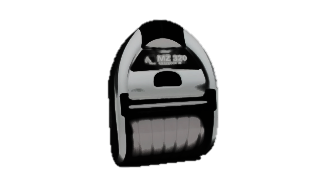 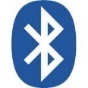 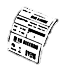 клиент Mobile SMARTS 
для ТСД
принтеры
Мобильные принтеры
Мобильные ФР (кассы)
Мобильные пинпады (банк)
Сканеры на палец
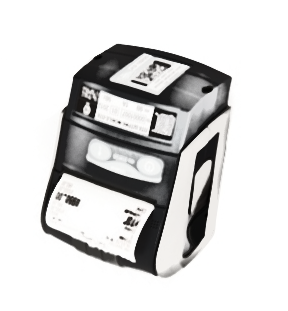 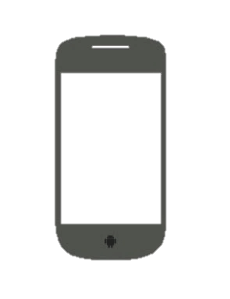 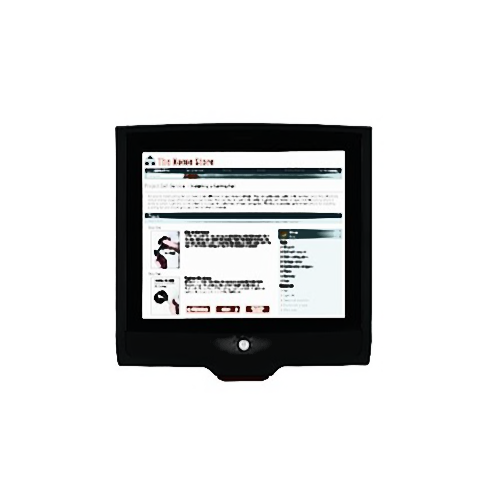 мобильный 
ККМ
клиент Mobile SMARTS 
для Android
клиент Mobile SMARTS 
для киоска (прайс-чекера)
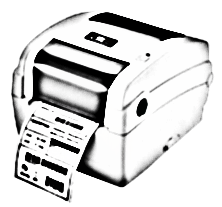 Метаданные
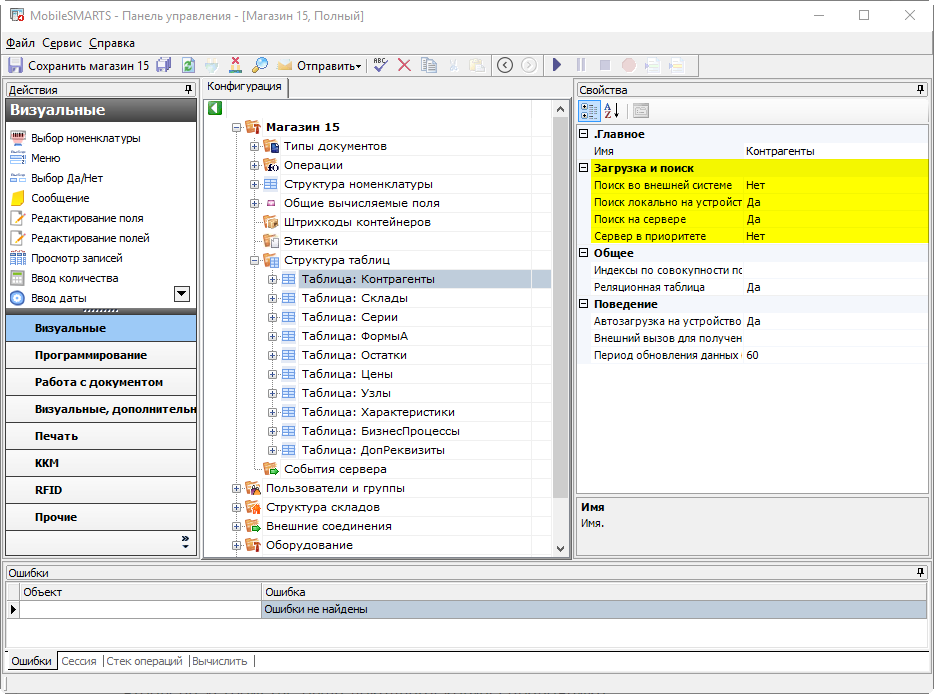 Структура таблиц
Структура документов
Обработчики событий
Визуальное программирование
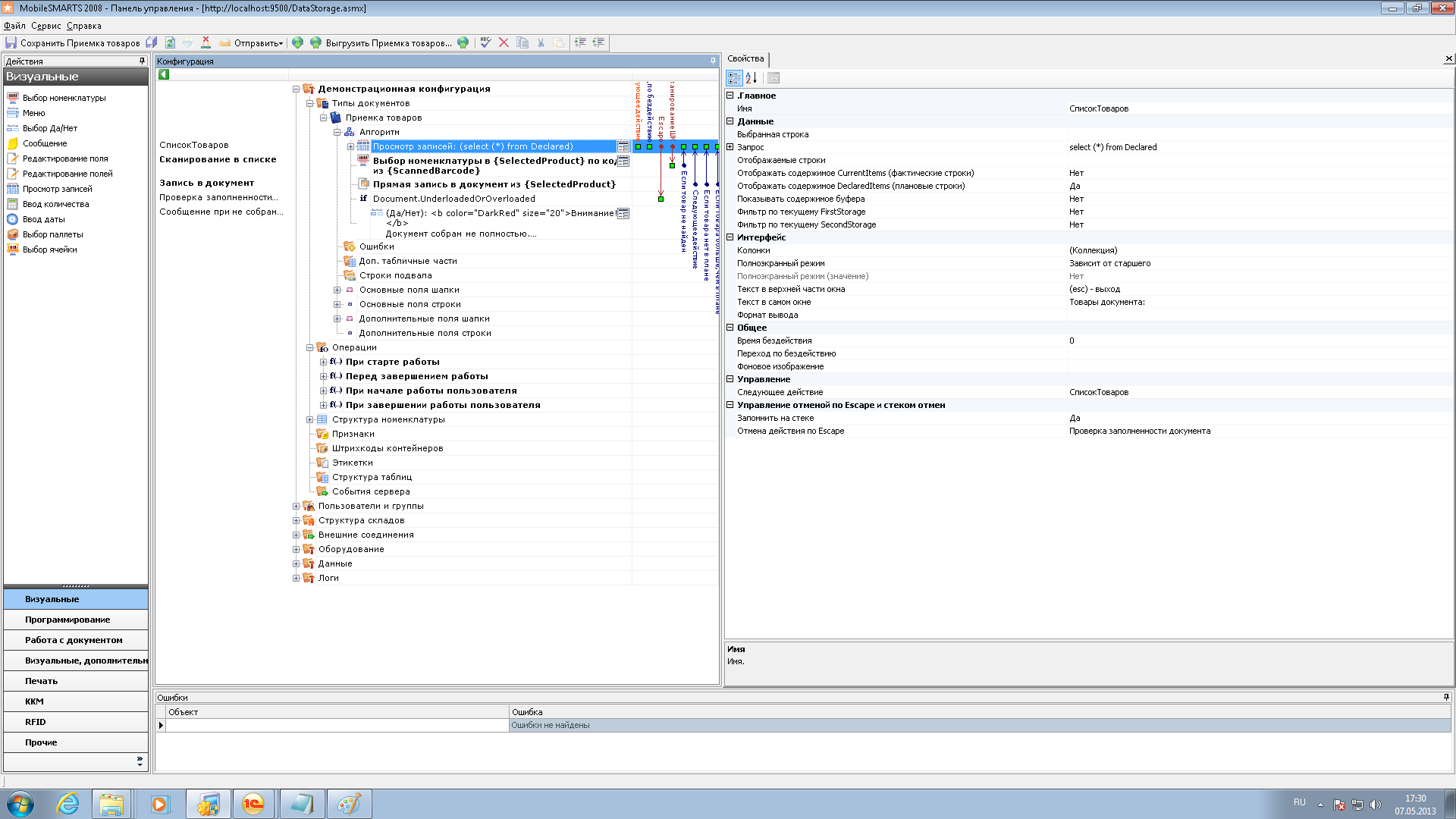 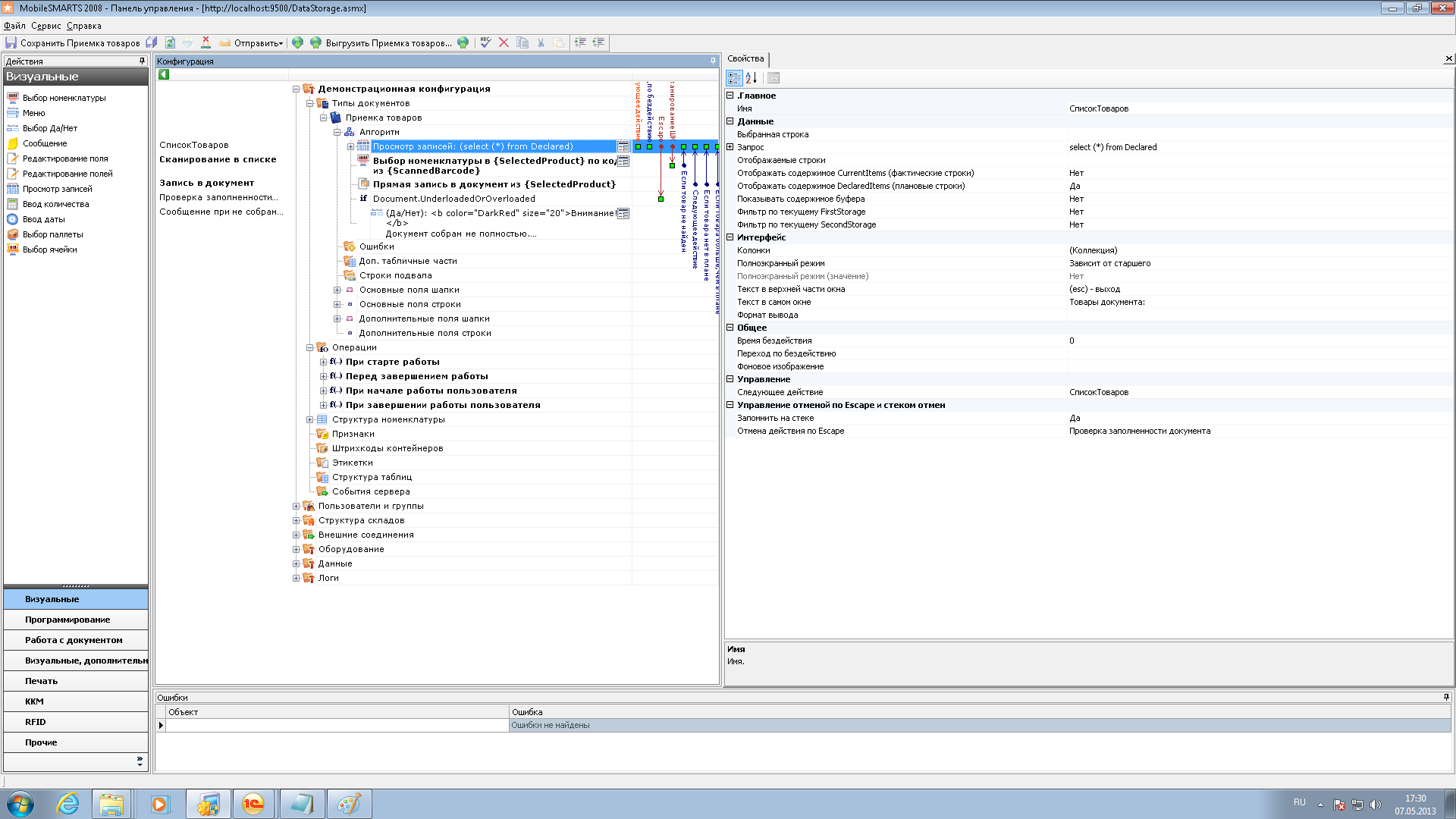 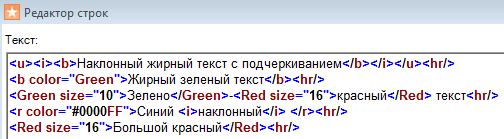 Уже внедрили
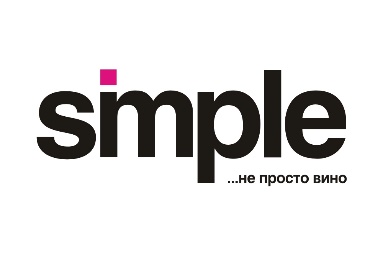 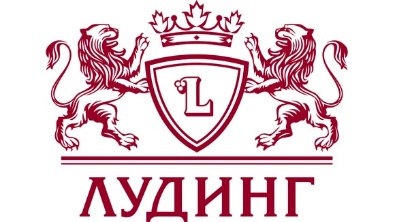 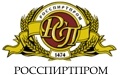 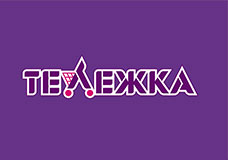 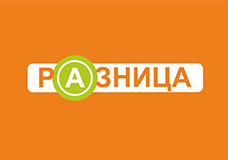 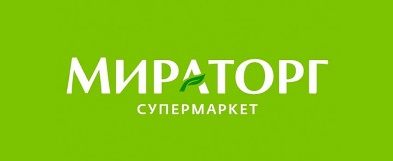 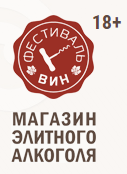 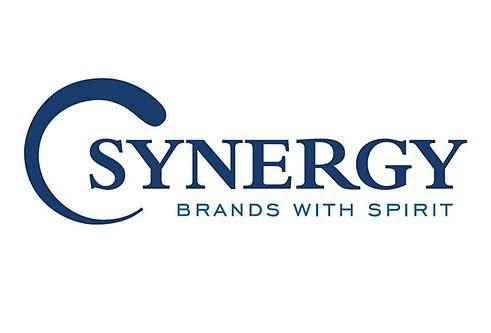 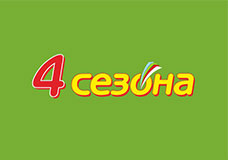 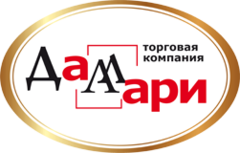 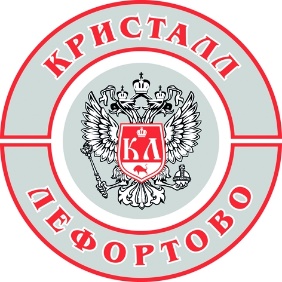 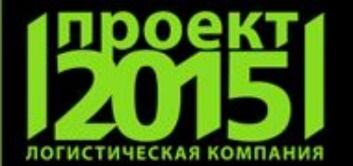 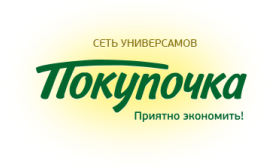 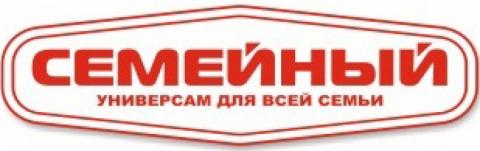 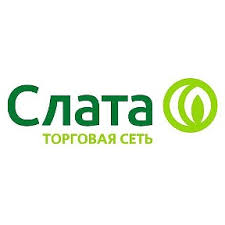 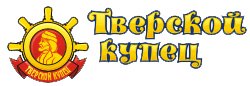 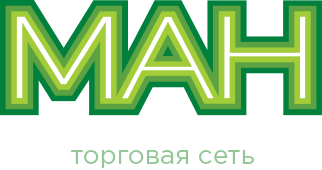 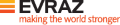 Спасибо